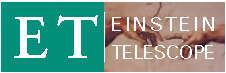 Technology Development and Design towards theEinstein Telescope TDRs
Michele Punturo
Harald Lück
ET PP annual Meeting 2023, Barcelona
How many TDRs?
All TDRs are related to each other as the systems influence each other
Detector
Vacuum System
Civil Infrastructure
E-Infrastructure
Highest priority is on those aspects that influence Infrastructure and Vacuum system
[Speaker Notes: Examples: 
Physical detector dimensions influence infrastructure. the cryostats needed for the detectors have an influence on the lateral tube spacing in the tunnels.
Required laser jitter supression determines the number of IMC required.
Sensors in the tunnels (pressure gauges, RGAs, safety systems, etc.) may influence the E-infrastructure.
<the required data exchange rate between distant locations for control systems influences E-infrastructure.]
What influences the Design(s)  TDRs?
External factors influence the technical design of the subsystems
Politics
Environmental factors
Finances
Detector
Vacuum System
Civil Infrastructure
Safety Requirements
Other global activities
E-Infrastructure
Future Plans
Available technologies
Laws and Rules
[Speaker Notes: The Designs of the Subsystems and hence the TDRs are influenced by external factors.  

NN mitigation is analysed in the Collaboration. It mostly influences civil infrastructure as it  will require distributing a number of sensors around the facilities and inside the underground infrastructure]
Regular meetings of EB with PO & ED
A step towards the Detector TDR is the Product Breakdown Structure (PBS).
We have weekly meetings  between SP/DSP – PO & ED in an open and constructive atmosphere
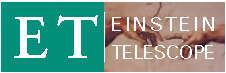 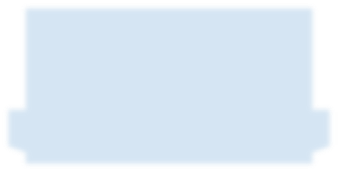 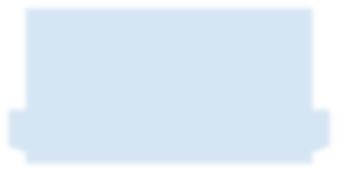 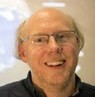 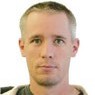 ET Instrument Science Board (ISB) Organigram (ET-0033A-21)
ISB-cochair
ISB-cochair
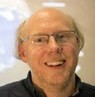 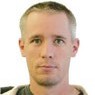 Stefan Hild
Jan Harms
Stefan Hild
Jan Harms
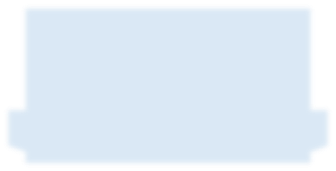 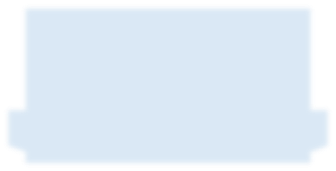 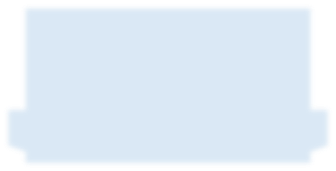 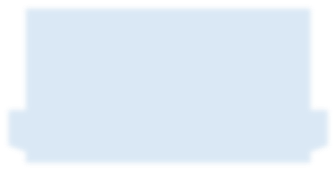 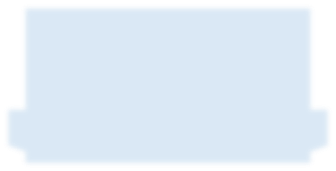 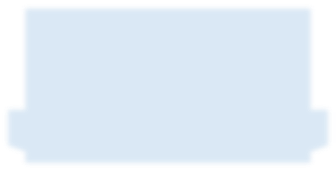 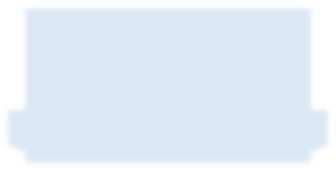 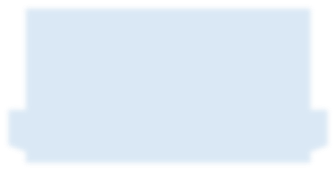 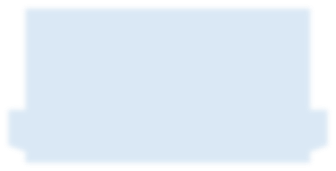 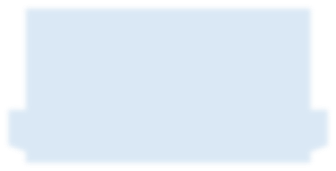 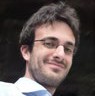 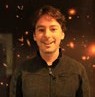 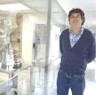 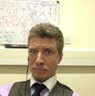 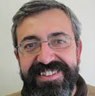 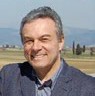 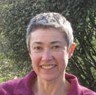 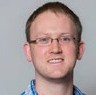 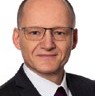 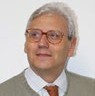 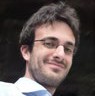 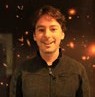 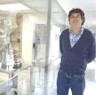 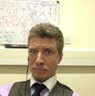 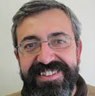 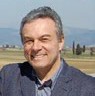 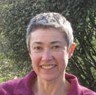 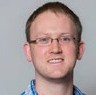 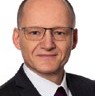 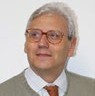 Division Cochair
Division Cochair
Division Cochair
Division Cochair
Division Cochair
Division Cochair
Division Cochair
Division Cochair
Division Cochair
Division Cochair
Luca Naticchioni
Conor Mow-Lowry
Jérôme Degallaix
Stefan Danilishin
Alessandro Bertolini
Francesco Fidecaro
Edwige Tournefier
Stuart Reid
Steffen Grohmann
Fulvio Ricci
Luca Naticchioni
Conor Mow-Lowry
Jérôme Degallaix
Stefan Danilishin
Alessandro Bertolini
Francesco Fidecaro
Edwige Tournefier
Stuart Reid
Steffen Grohmann
Fulvio Ricci
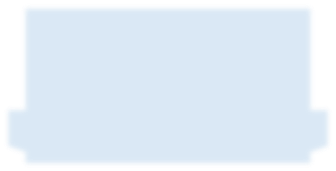 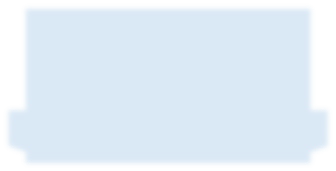 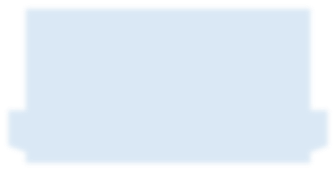 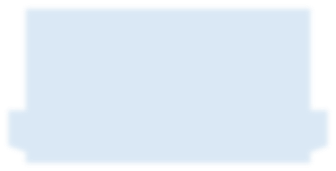 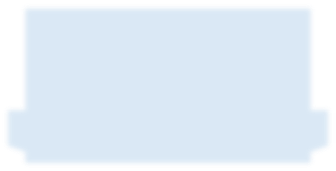 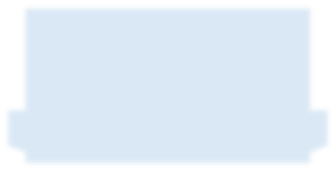 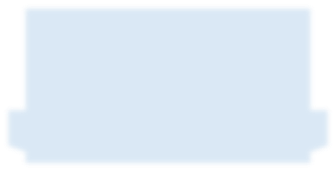 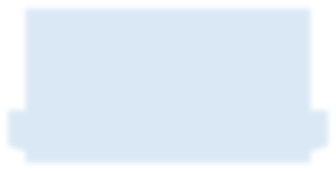 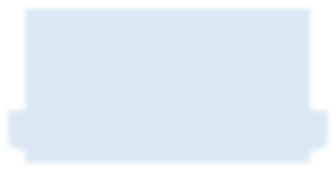 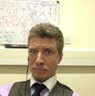 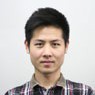 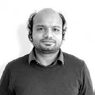 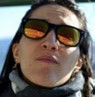 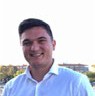 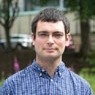 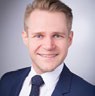 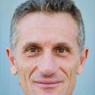 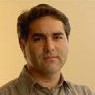 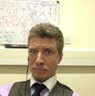 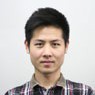 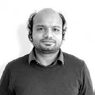 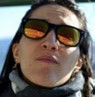 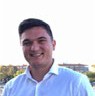 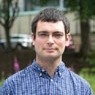 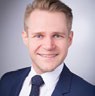 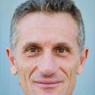 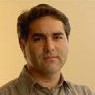 WP Cochair
WP Cochair
WP Cochair
WP Cochair
WP Cochair
WP Cochair
WP Cochair
WP Cochair
WP Cochair
Stefan Danilishin
Teng Zhang
Soumen Koley
Francesca Badaracco
Alex Amato
Iain Martin
Roberto Passaquieti
Oliver Gerberding
Antonio Pasqualetti
Stefan Danilishin
Teng Zhang
Soumen Koley
Francesca Badaracco
Alex Amato
Iain Martin
Roberto Passaquieti
Oliver Gerberding
Antonio Pasqualetti
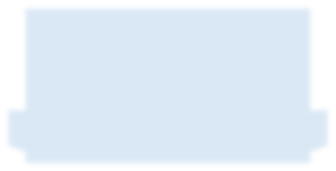 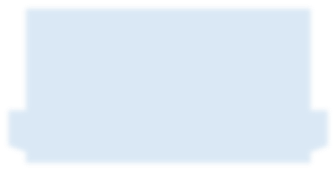 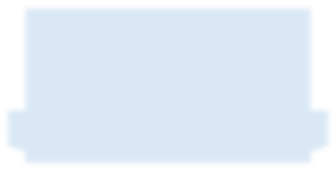 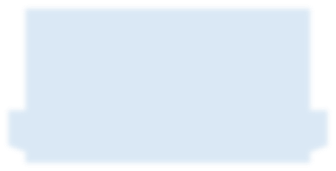 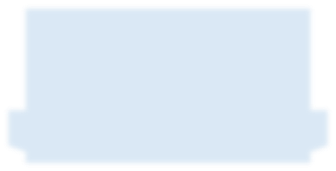 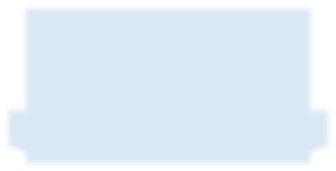 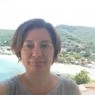 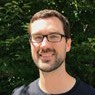 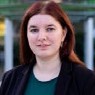 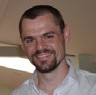 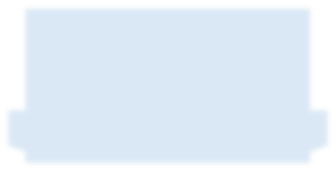 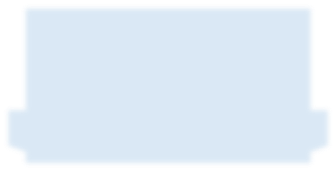 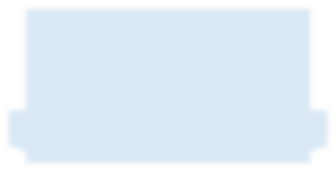 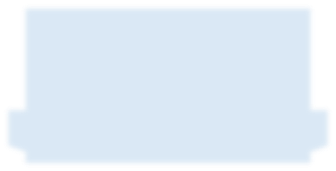 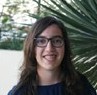 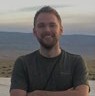 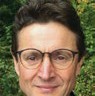 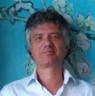 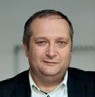 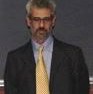 Newtonian Noise
Core optics LF
Tower Vacuum
Observatory design and noise budget
Suspension chain
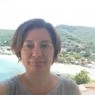 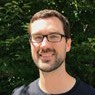 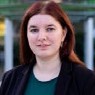 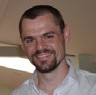 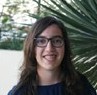 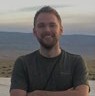 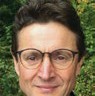 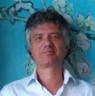 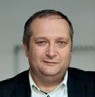 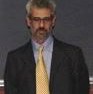 WP Cochair
WP Cochair
WP Cochair
WP Cochair
WP Cochair
WP Cochair
WP Cochair
WP Cochair
WP Cochair
WP Cochair
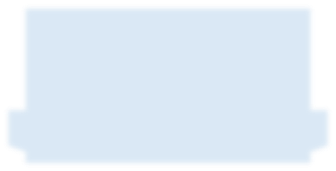 Paola Puppo
Jan-Simon Hennig
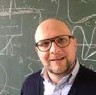 Jessica Steinlechner
Benoît Sassolas
Paola Puppo
Jan-Simon Hennig
Julia Casanueva
Daniel Brown
Jessica Steinlechner
Benoît Sassolas
Paolo Chiggiato
Aniello Grado
Mariusz Suchenek
Rosario De Rosa
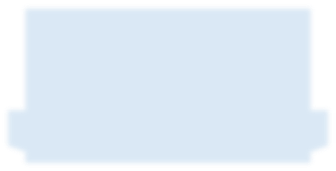 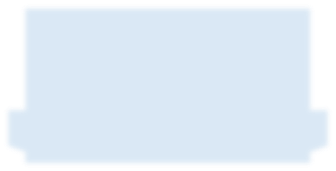 Julia Casanueva
Daniel Brown
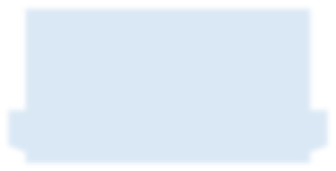 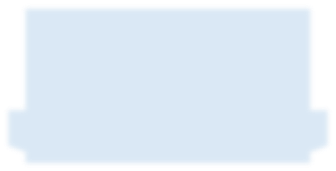 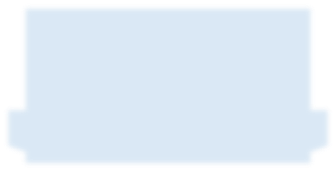 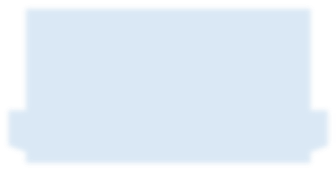 Paolo Chiggiato
Aniello Grado
Mariusz Suchenek
Rosario De Rosa
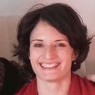 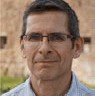 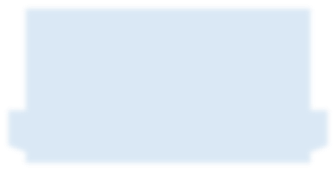 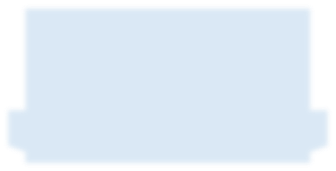 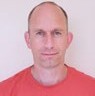 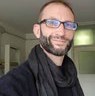 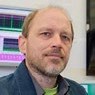 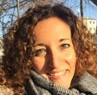 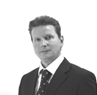 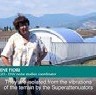 Optical layout, sensing and control scheme LF
Environmental Sensors
Core optics HF
Payload design
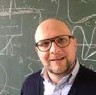 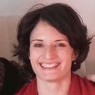 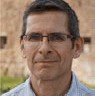 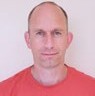 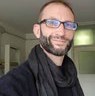 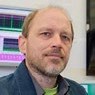 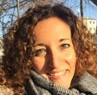 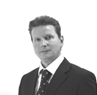 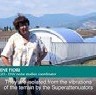 WP Cochair
WP Cochair
WP Cochair
WP Cochair
WP Cochair
Nick van Remortel
WP Cochair
WP Cochair
WP Cochair
WP Cochair
Nick van Remortel
Margherita Turconi
Benno Willke
Giles Hammond
Flavio Travasso
Hartmut Grote
Annalisa Allocca
Margherita Turconi
Benno Willke
Giles Hammond
Flavio Travasso
Andrea Chincarini
Irene Fiori
Hartmut Grote
Annalisa Allocca
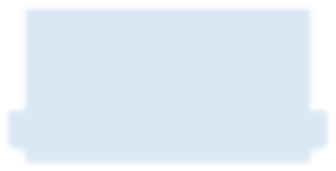 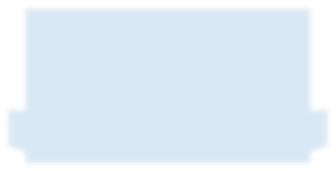 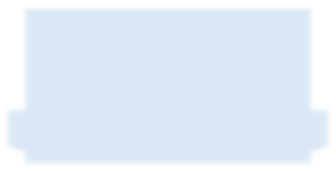 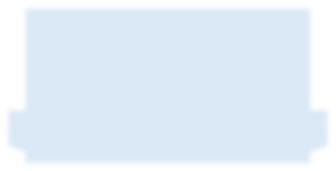 Irene Fiori
Andrea Chincarini
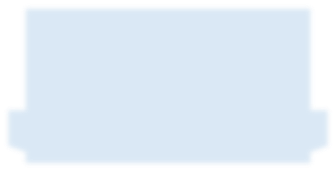 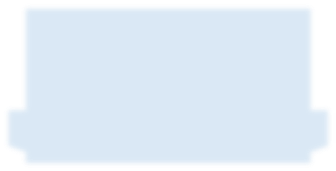 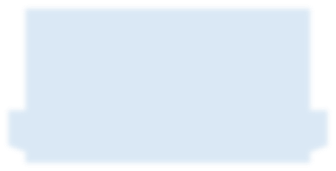 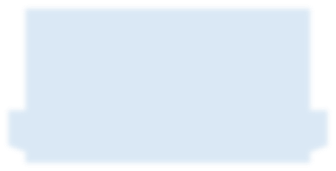 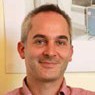 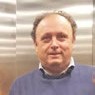 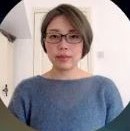 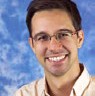 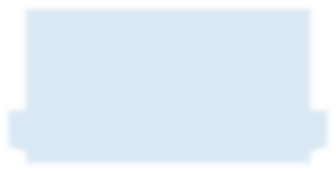 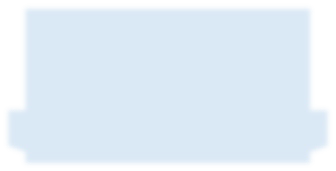 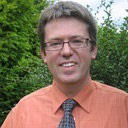 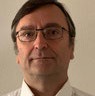 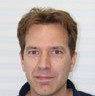 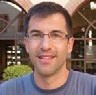 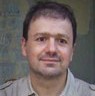 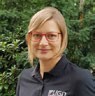 Pipe Arm Vacuum
Optical layout, sensing and control scheme HF
Lasers
Test mass suspensions
Magnetic Noise
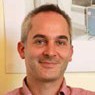 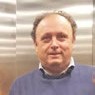 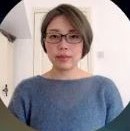 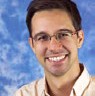 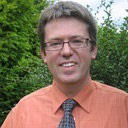 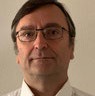 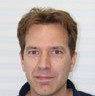 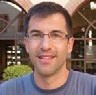 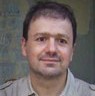 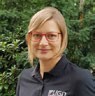 WP Cochair
WP Cochair
WP Cochair
WP Cochair
WP Cochair
WP Cochair
WP Cochair
WP Cochair
WP Cochair
WP Cochair
Chrsitophe Collette
Alberto Gennai
Keiko Kokeyama
Michal Was
Chrsitophe Collette
Alberto Gennai
Christian Day
Roberto Cimino
Bas Swinkels
Loïc Rolland
Keiko Kokeyama
Michal Was
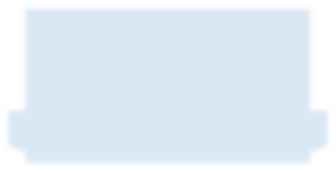 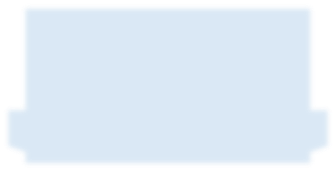 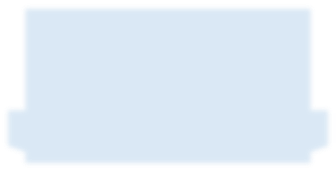 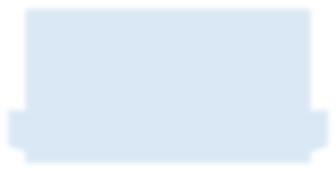 Paolo Ruggi
Sina Koehlenbeck
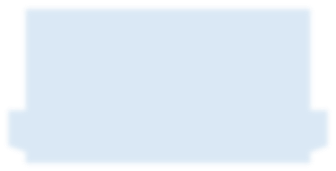 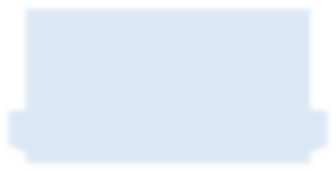 Christian Day
Roberto Cimino
Bas Swinkels
Loïc Rolland
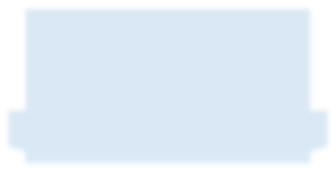 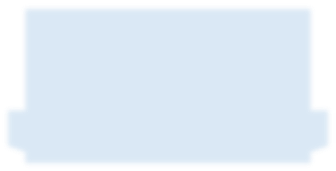 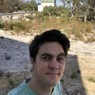 Paolo Ruggi
Sina Koehlenbeck
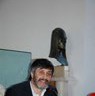 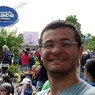 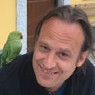 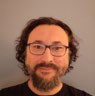 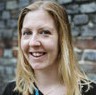 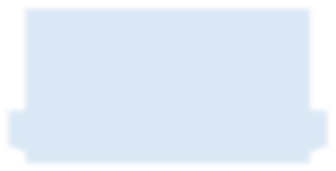 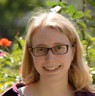 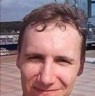 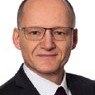 Seismic isolation platform
Data acquisition and real time control
Input and output optics
Inter-platform motion
Cryostats and Cryopumps
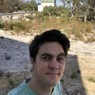 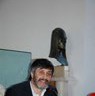 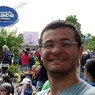 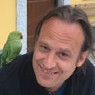 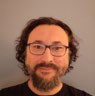 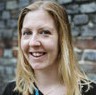 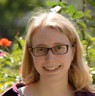 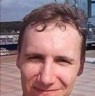 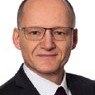 WP Cochair
WP Cochair
WP Cochair
WP Cochair
WP Cochair
WP Cochair
WP Cochair
WP Cochair
Division Cochair
Franco Frasconi
Joris van Heijningen
Giacomo Ciani
Henning Valbruch
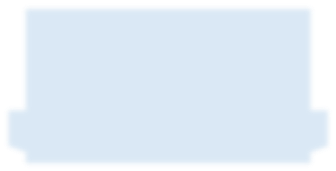 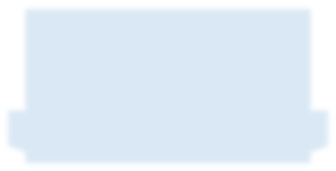 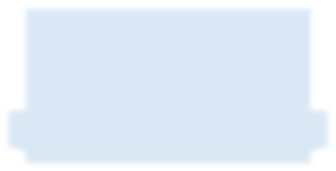 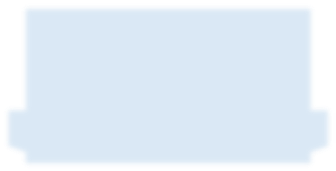 Thierry Pradier
Laura Nuttall
Kate Dooley
Artem Basalaev
Franco Frasconi
Joris van Heijningen
Giacomo Ciani
Henning Valbruch
Thierry Pradier
Laura Nuttall
Artem Basalaev
Kate Dooley
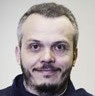 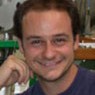 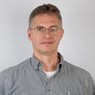 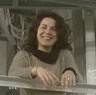 Steffen Grohmann
Steffen Grohmann
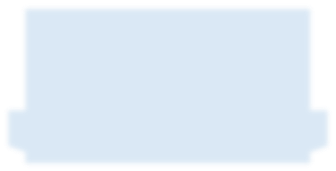 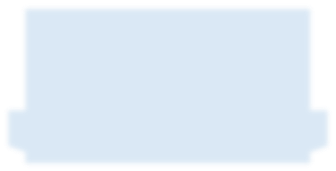 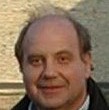 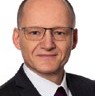 Calibration
Auxiliary optics suspensions
Squeezed light
LF control noise
Cryogenic Infrastructure
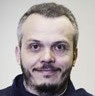 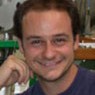 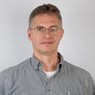 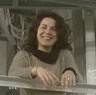 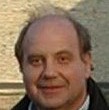 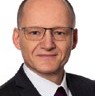 WP Cochair
WP Cochair
WP Cochair
WP Cochair
WP Cochair
WP Cochair
Alessio Rocchi
Martin van Beuzekom
Lucia Trozzo
Nicolas Arnaud
Alessio Rocchi
Martin van Beuzekom
Lucia Trozzo
Nicolas Arnaud
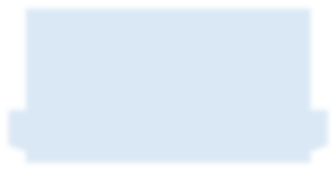 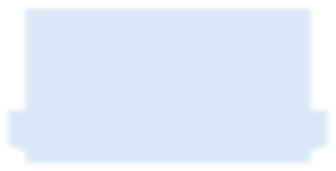 Piero Rapagnani
Steffen Grohmann
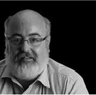 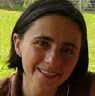 Piero Rapagnani
Steffen Grohmann
Wave-front sensing and control
Noise characterisation
Detector Cooling
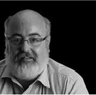 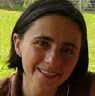 WP Cochair
WP Cochair
Livia Conti
Mario Martinez
Livia Conti
Mario Martinez
Scattered light
Interferometer
Active Noise Mitigation
Optics
Suspensions
Vacuum and Cryogenics
[Speaker Notes: The ISB is quite a large board
The preparations for the Detector TDR are mostly done by ISB
So far, work is largely inner-divisional but cross-divisional activities are ramping up
As the desings of subsystems influence eahc other (similar to what was mentioned before)]
Recent / current / upcoming ISB Activities
Regular meetings of all ISB divisions to discuss sub-system designs, R&D progress, instrument science
More than 1000 entries in the first PBS version contributed by the ISB (of course, changes will still be made, and a finer structure is required)
R&D / activities survey: soon an online form will be filled by all RUs to get a complete overview of R&D activities
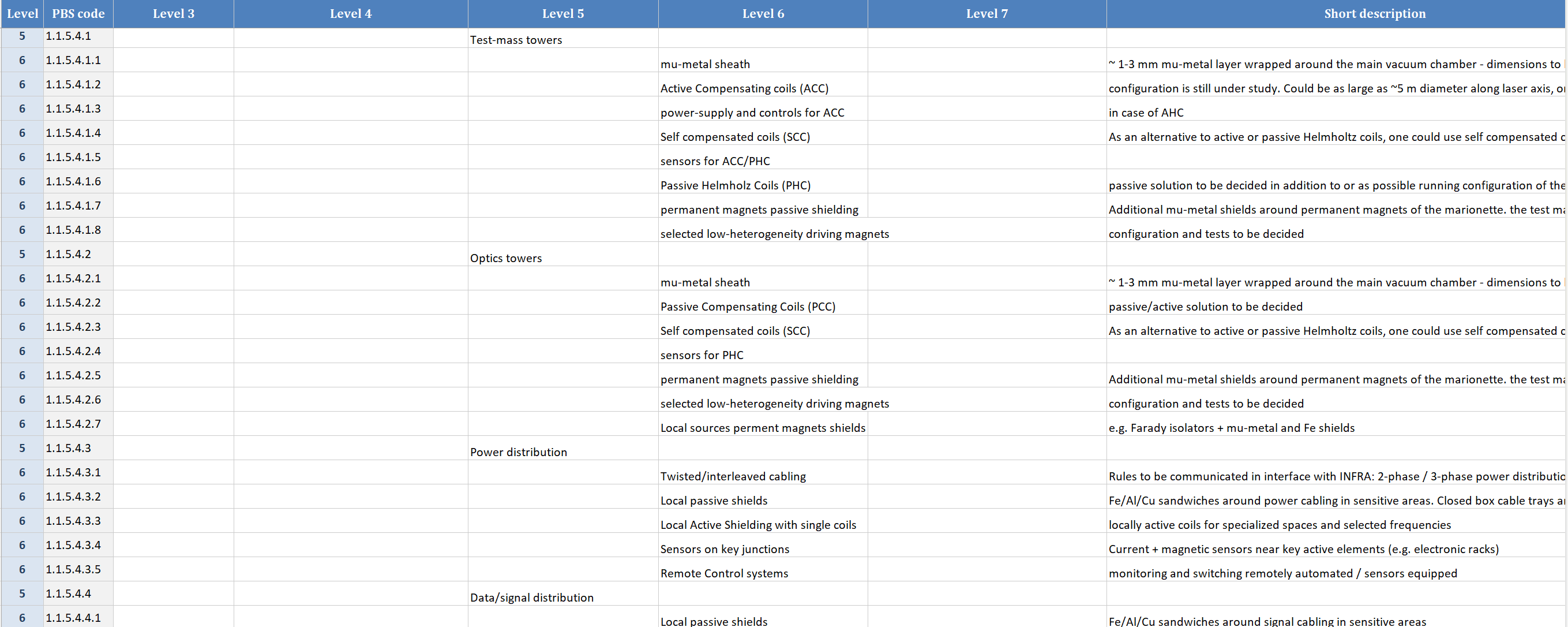 6
Major R&D Facilities in ET
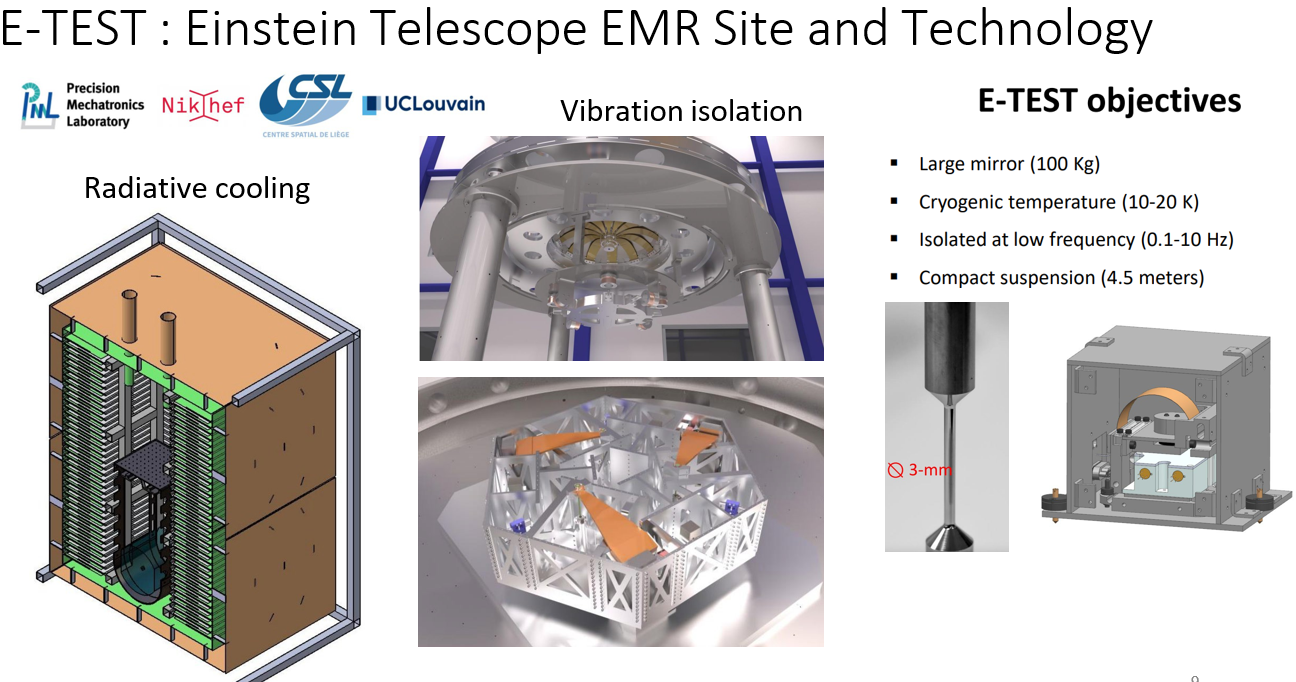 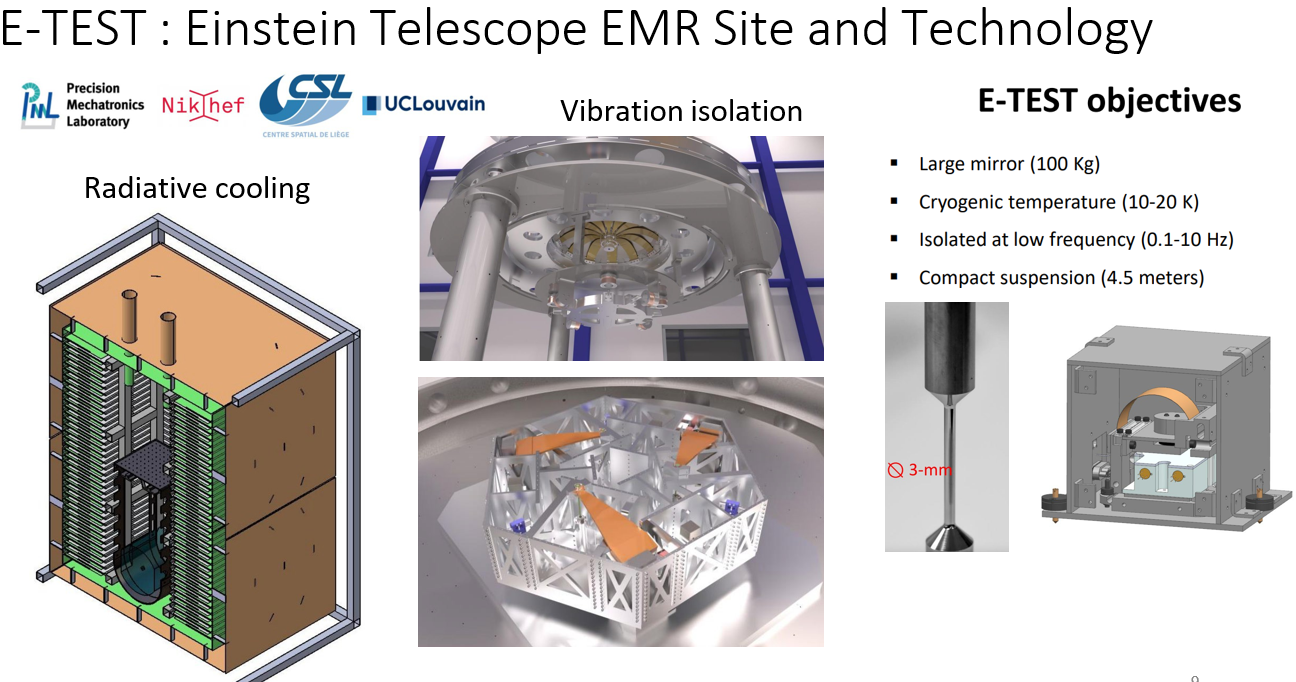 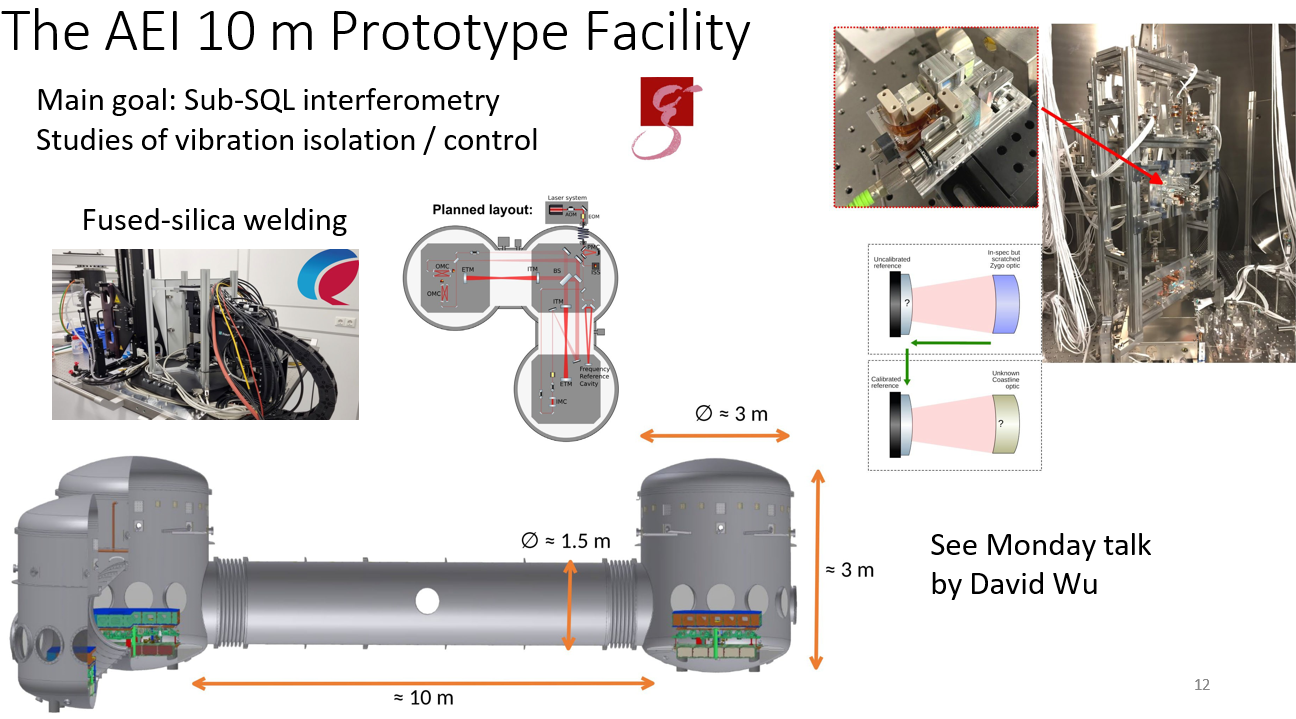 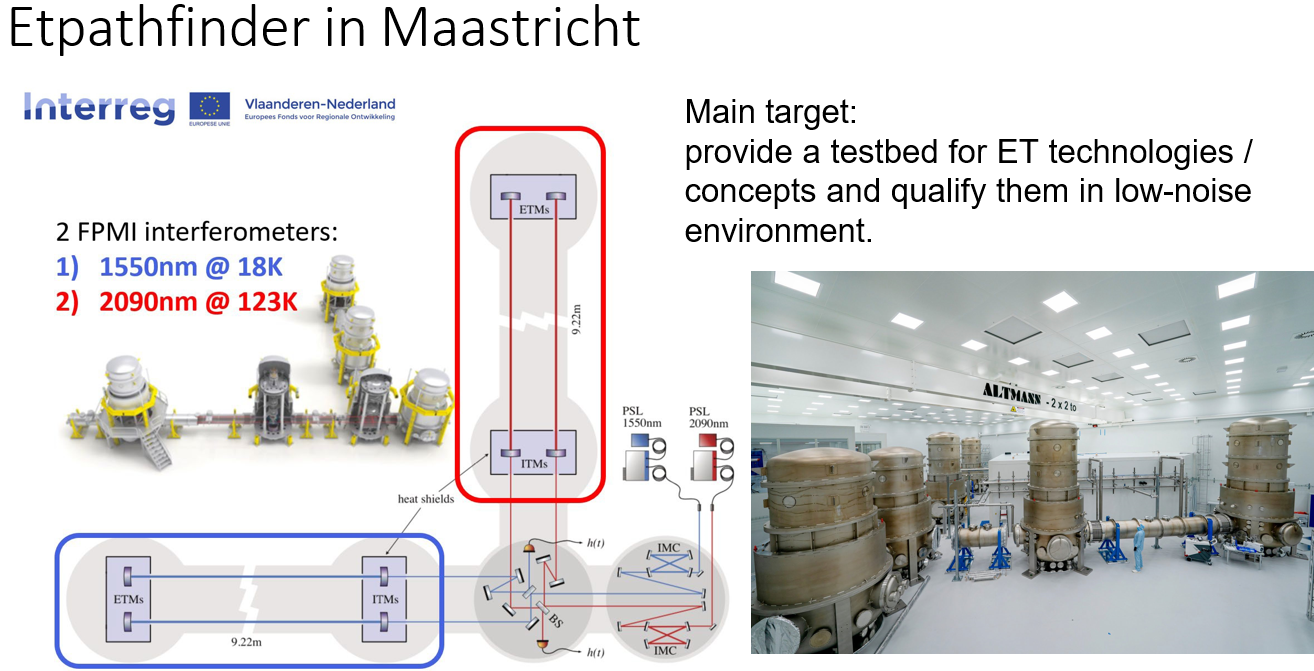 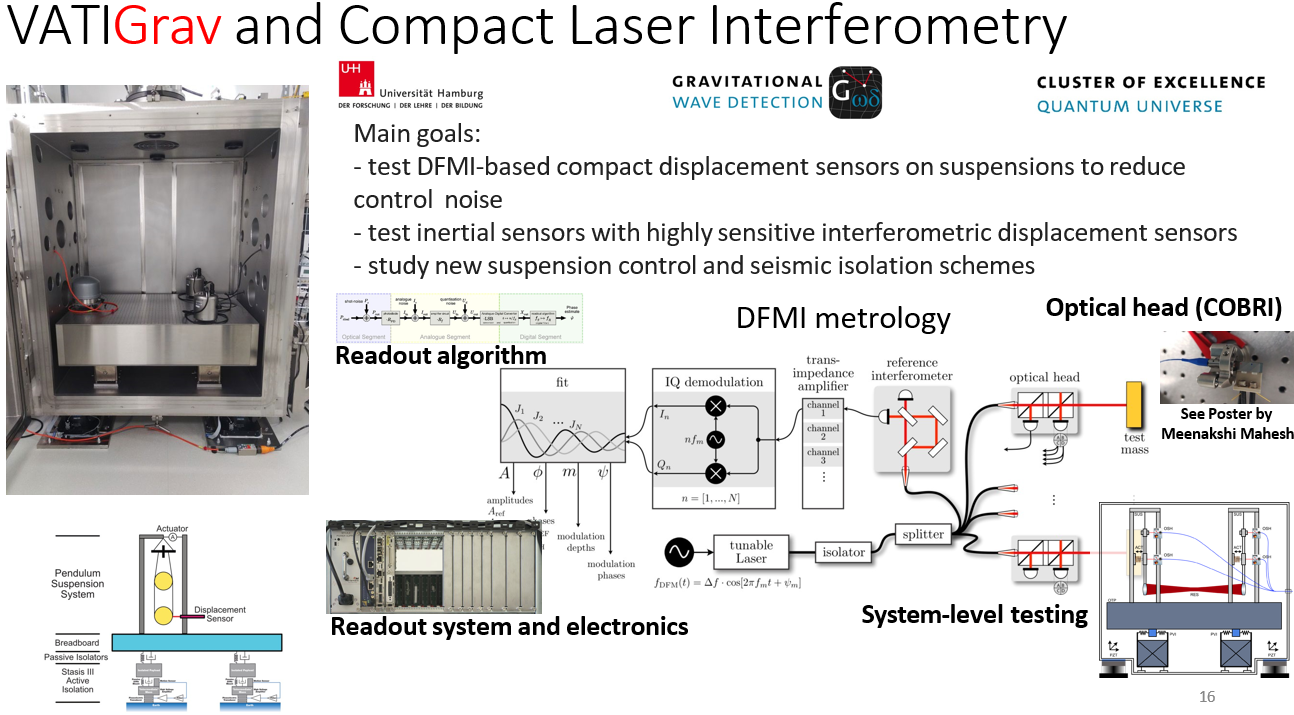 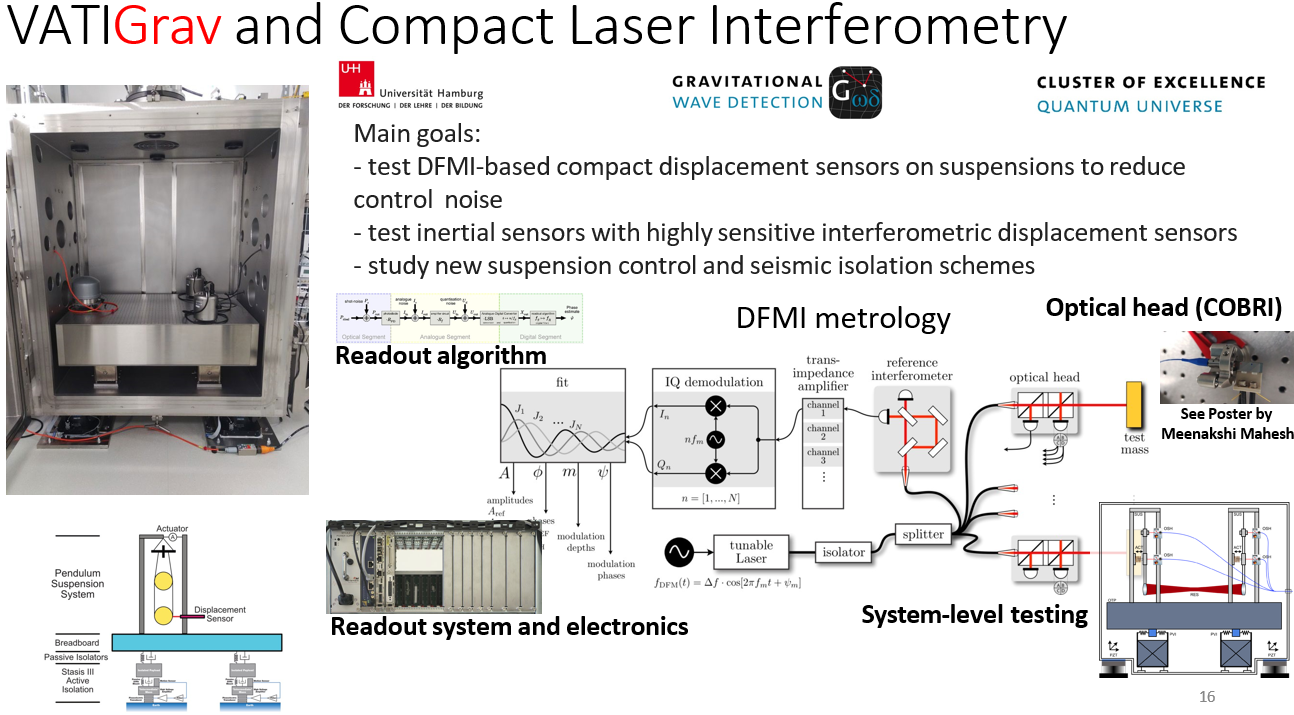 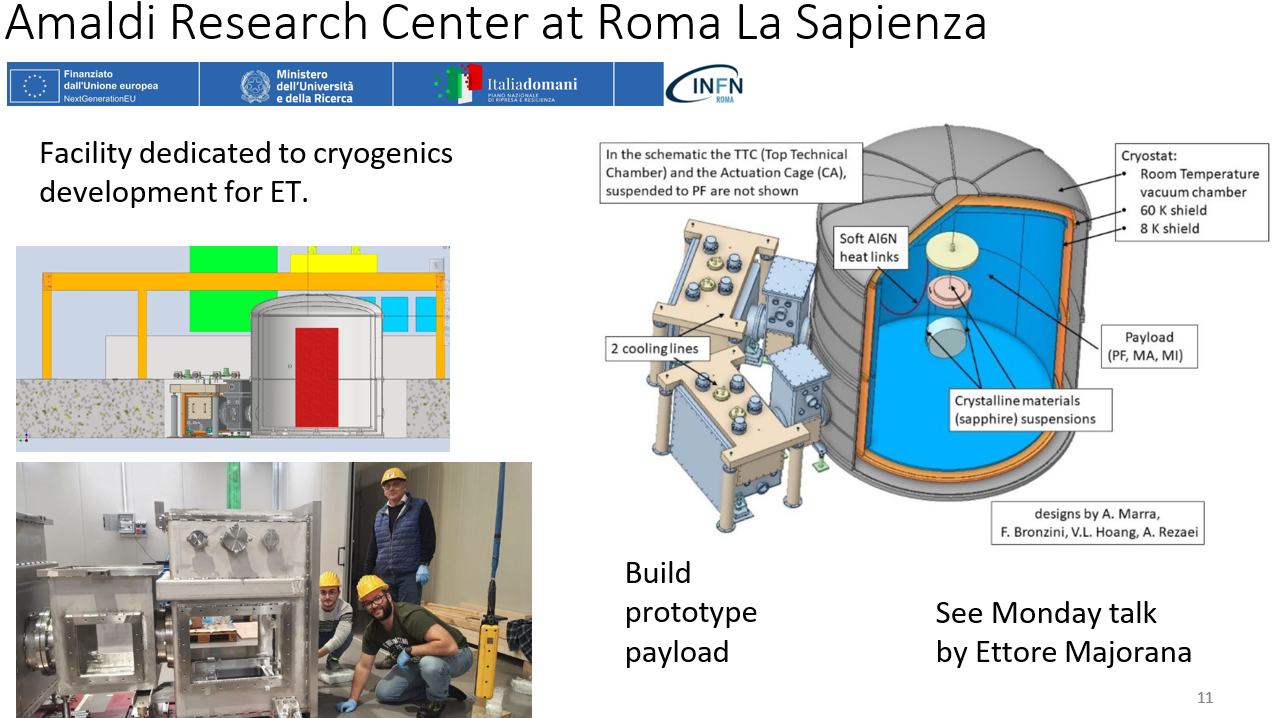 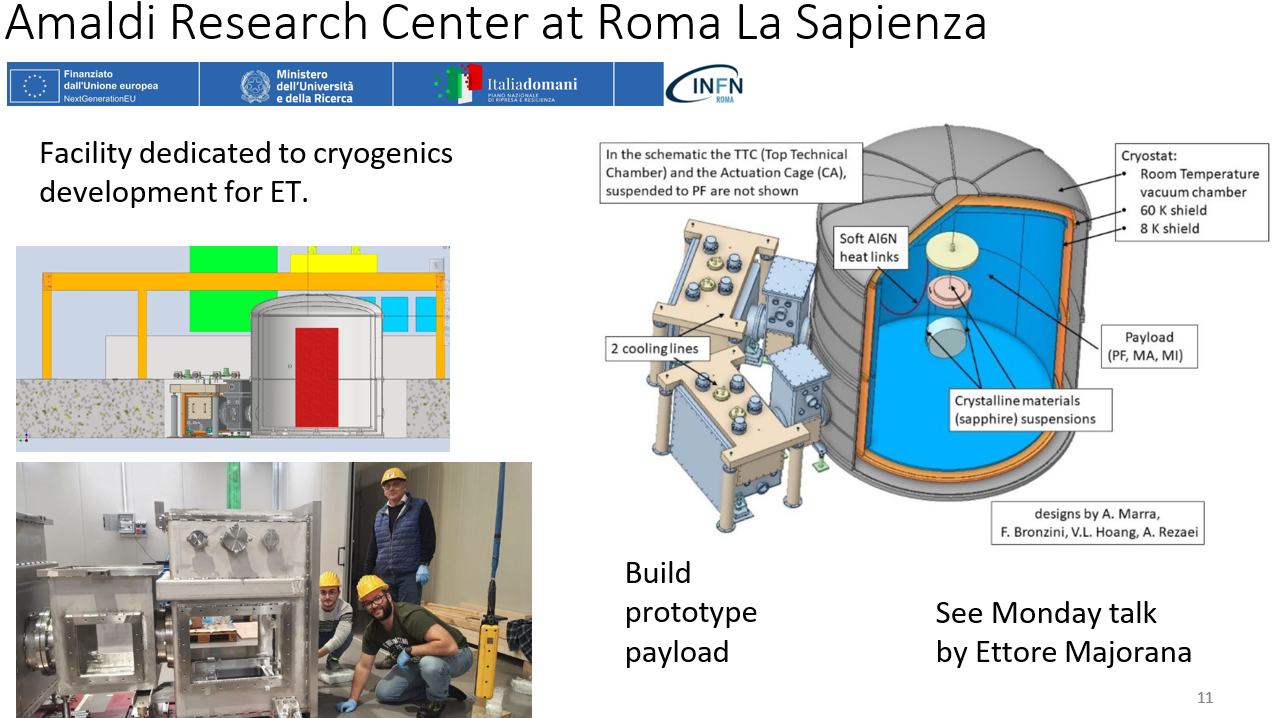 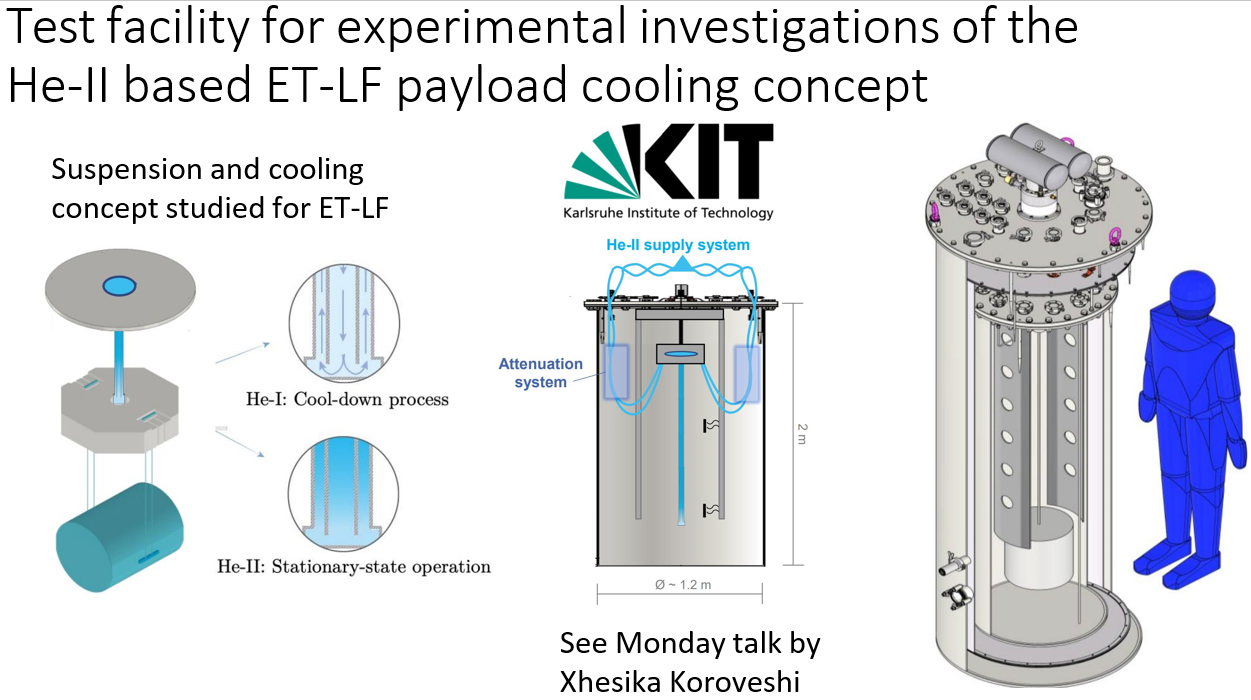 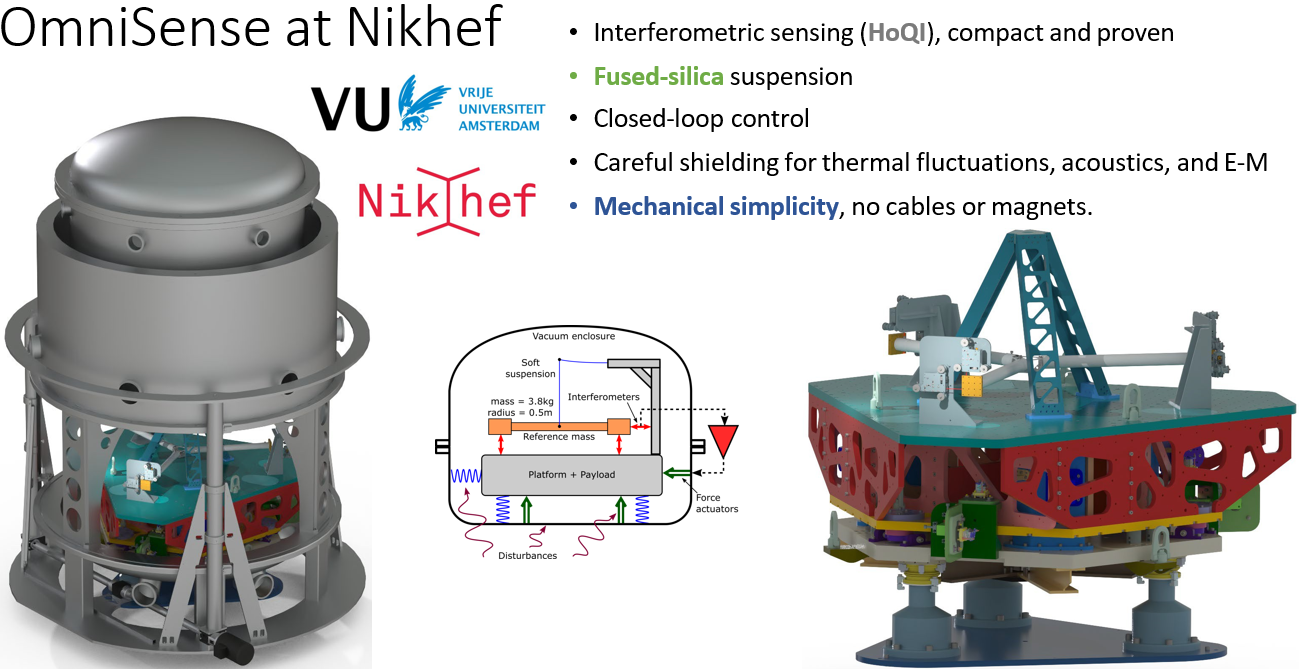 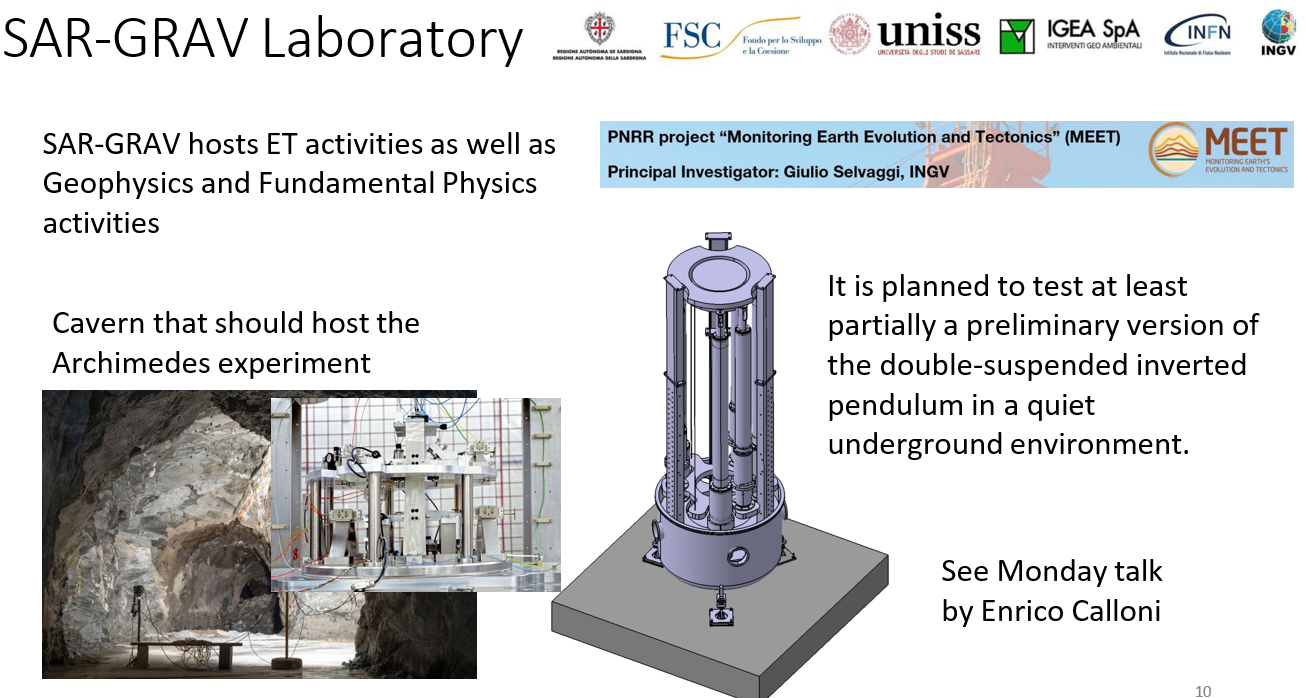 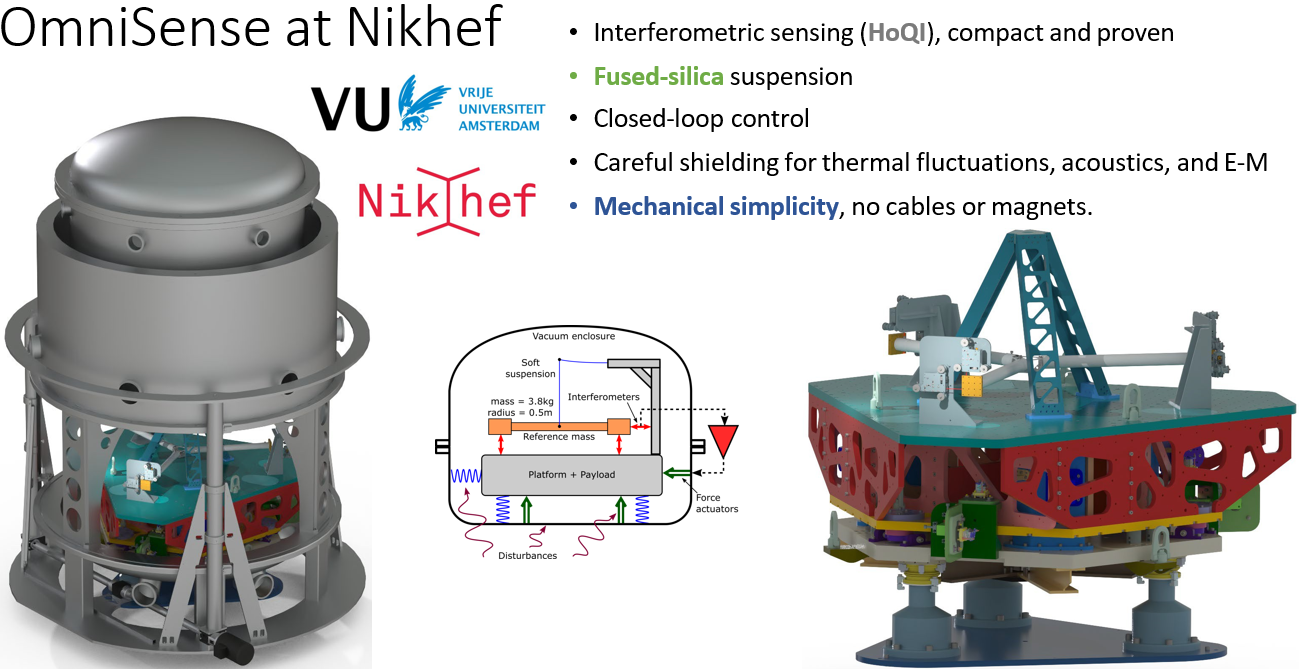 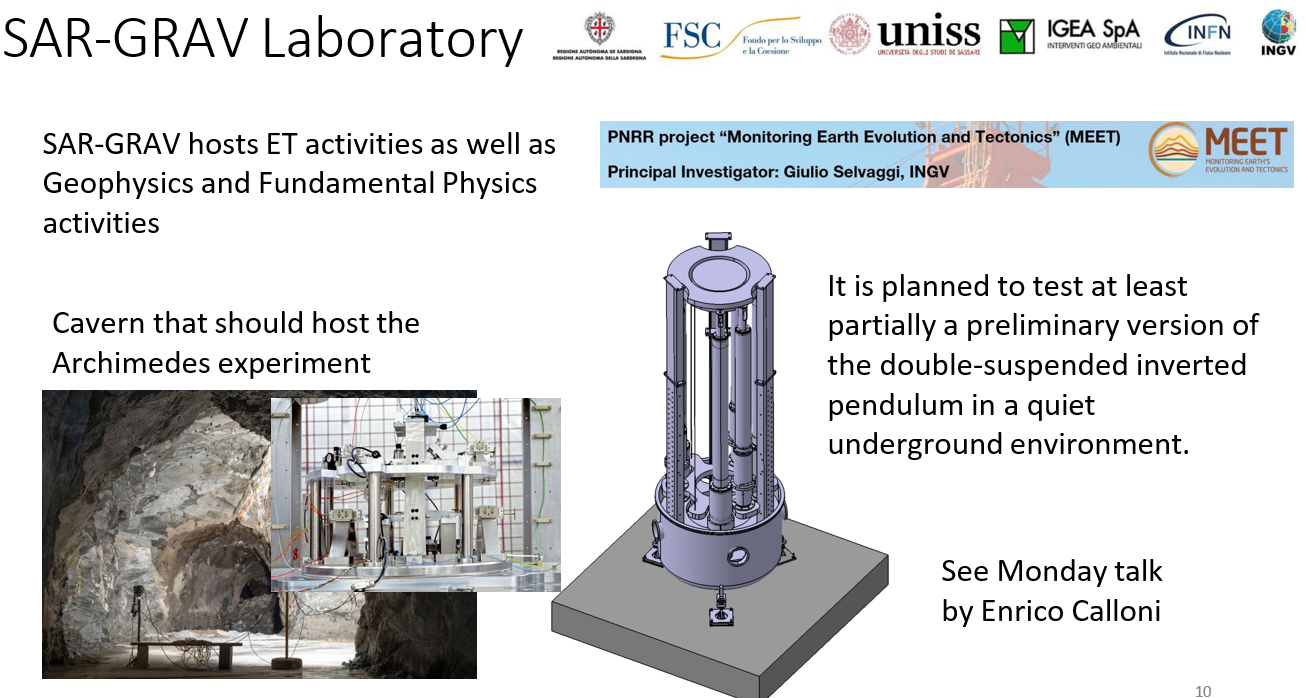 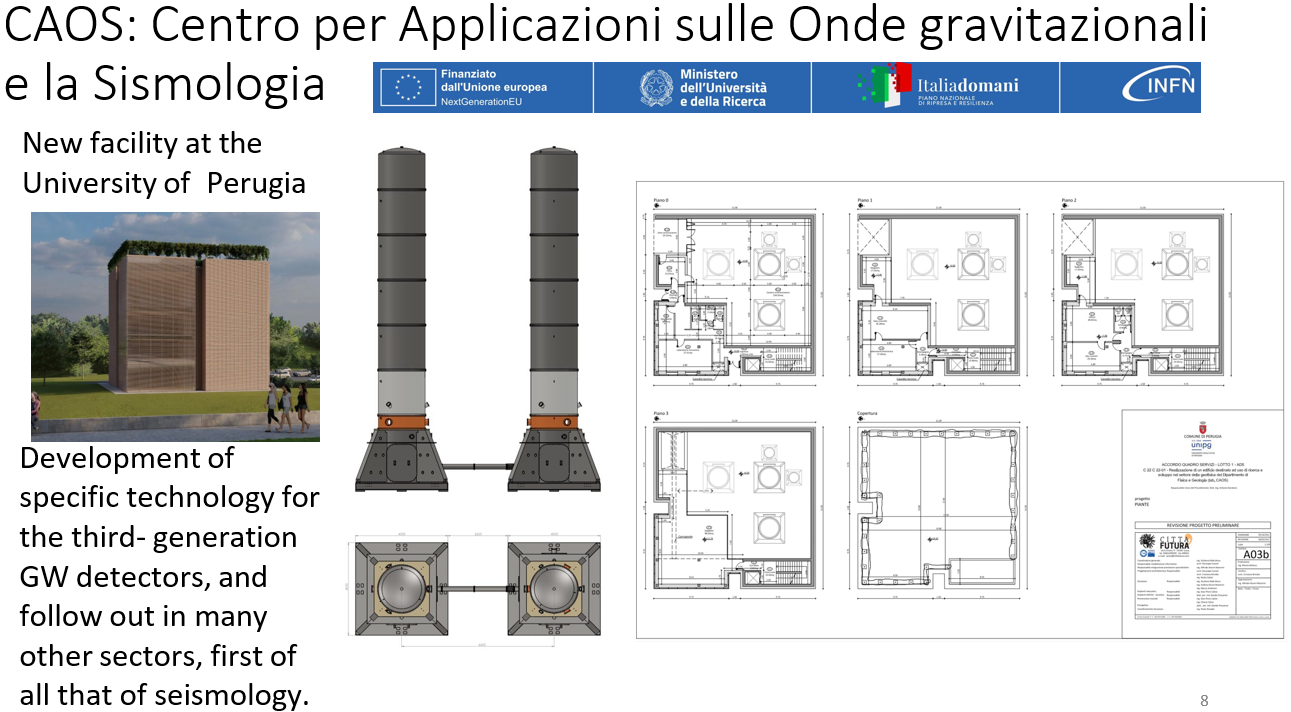 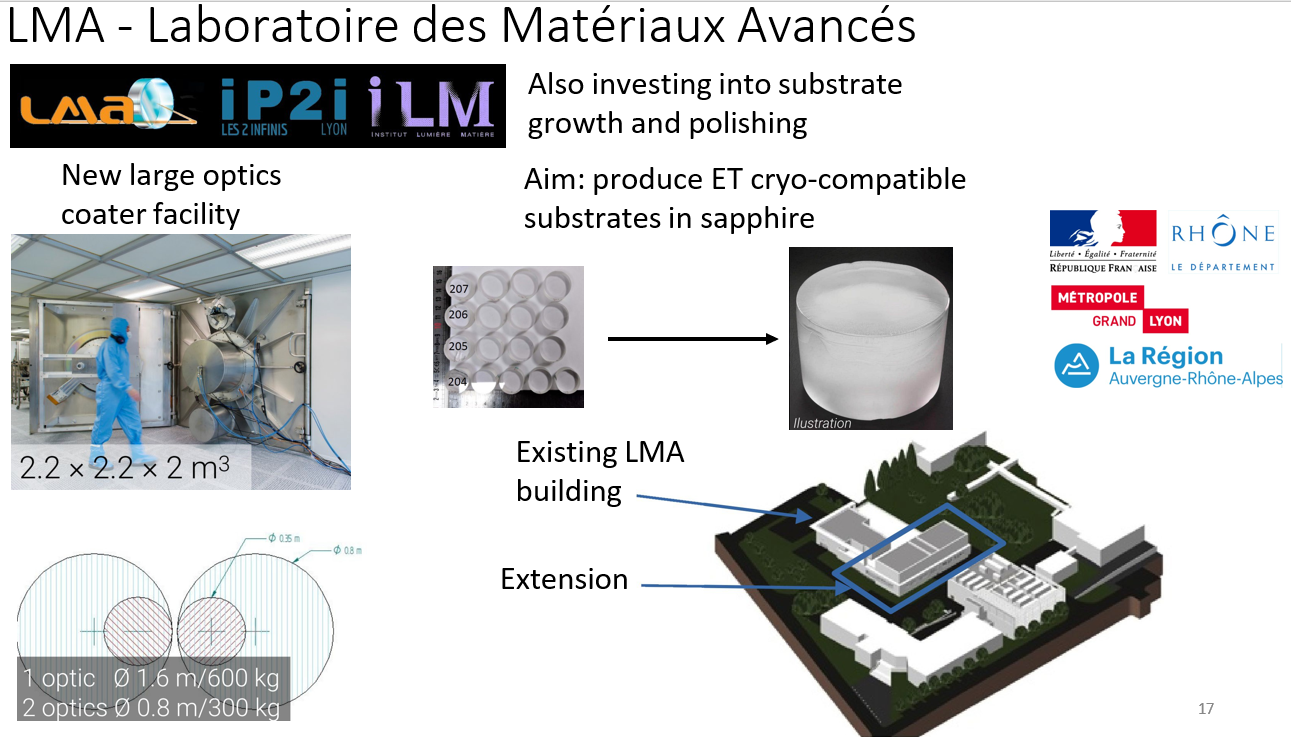 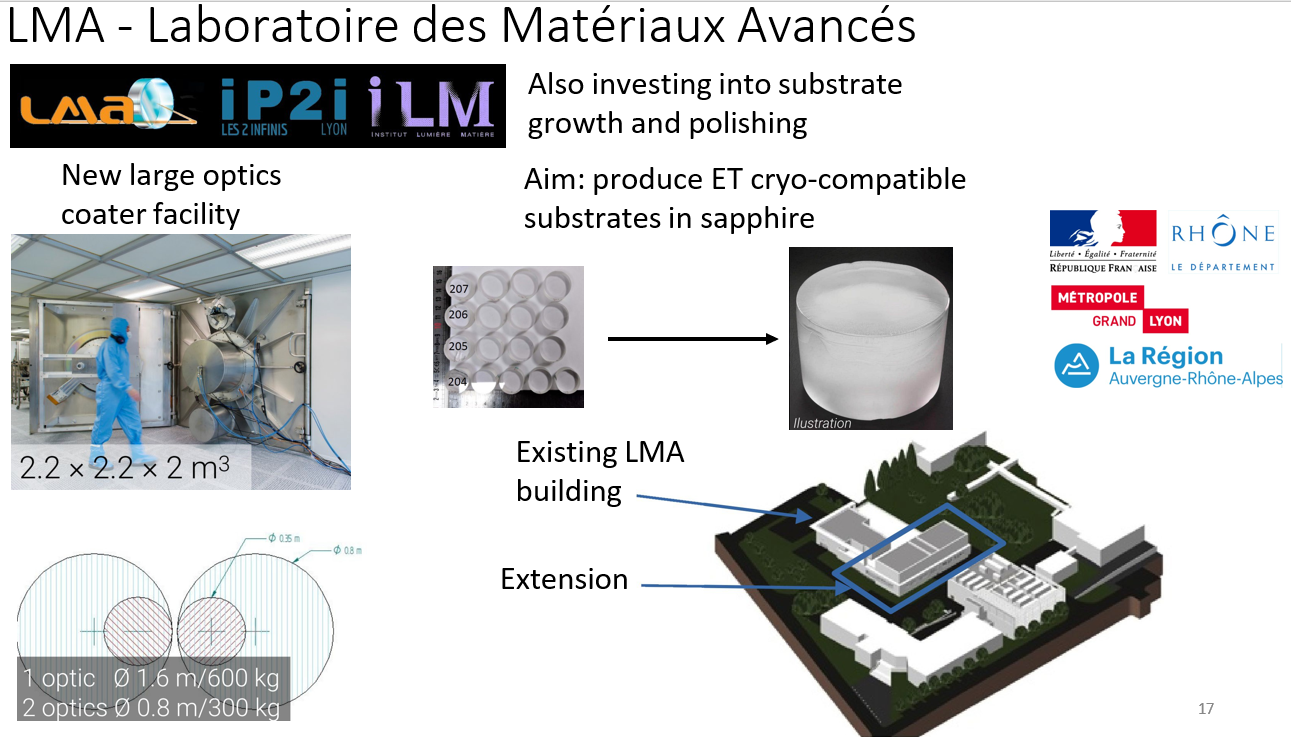 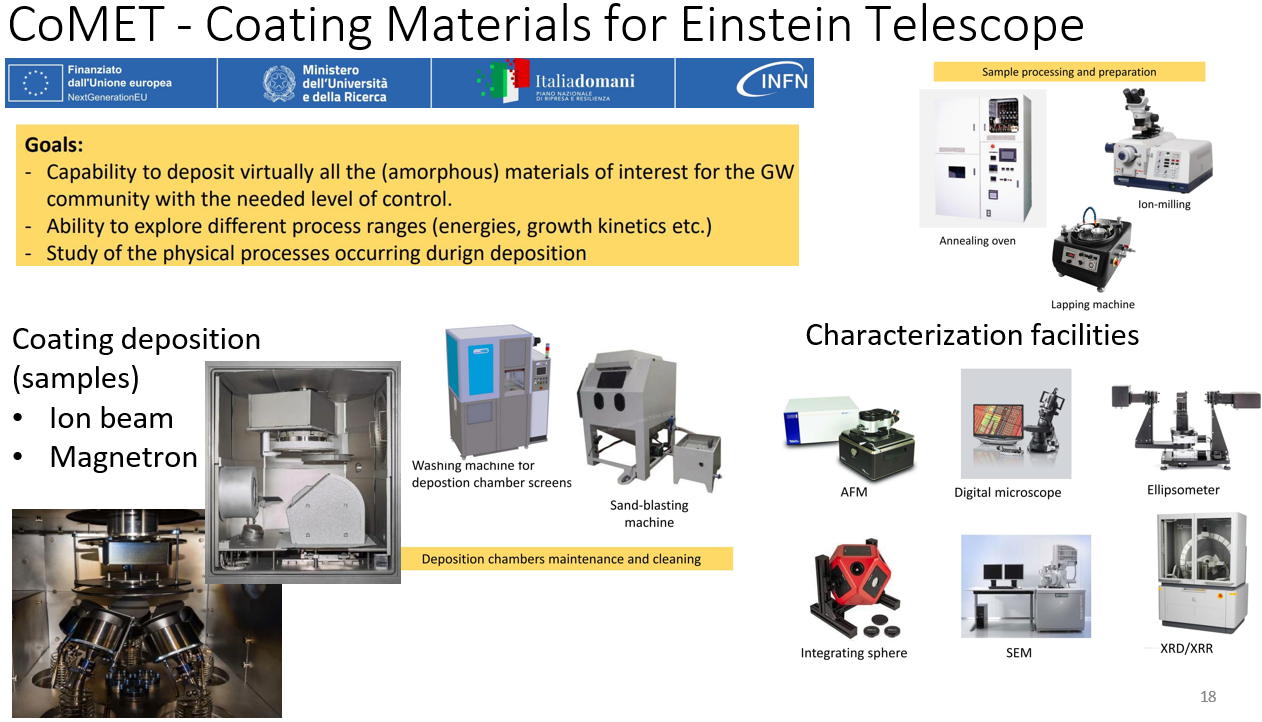 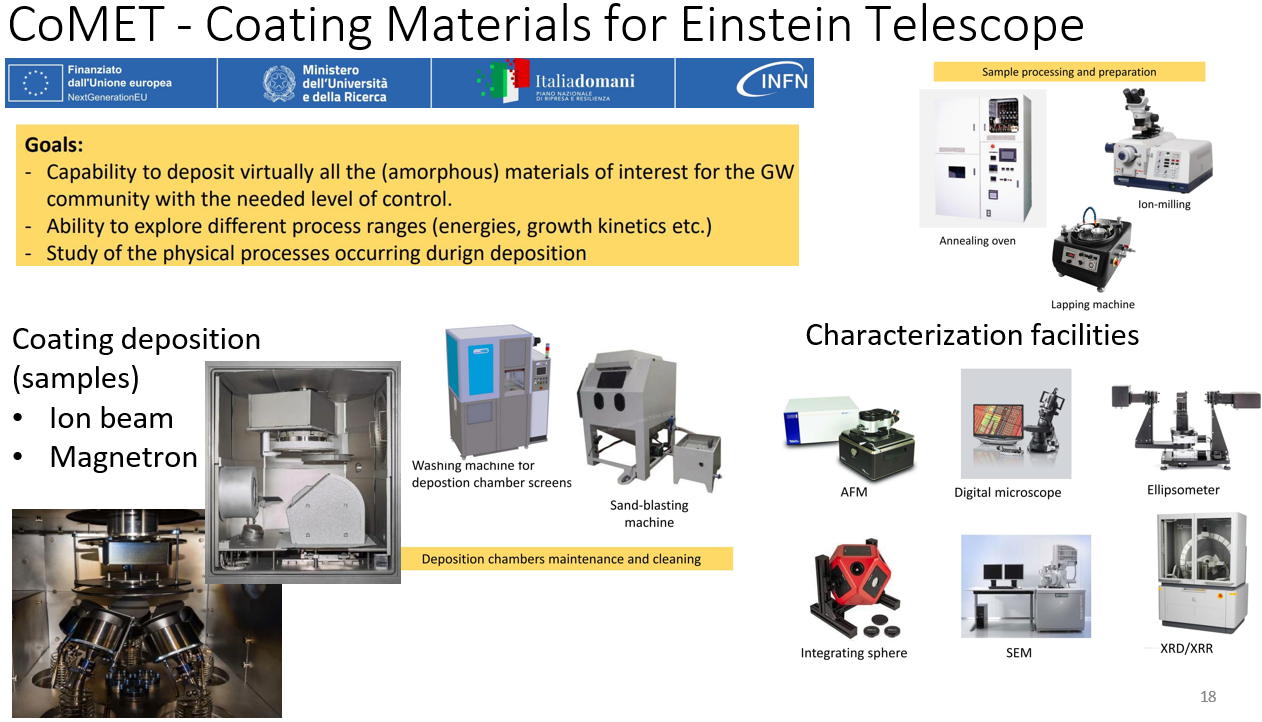 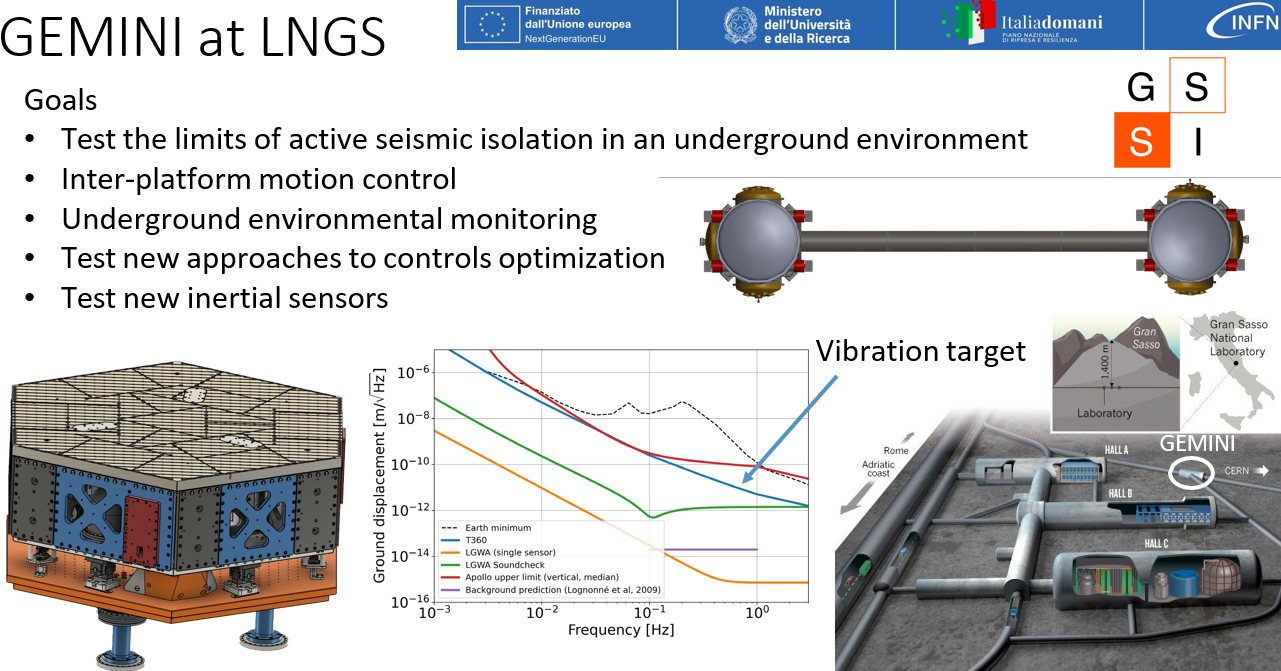 Major R&D Facilities in ET (incomplete)
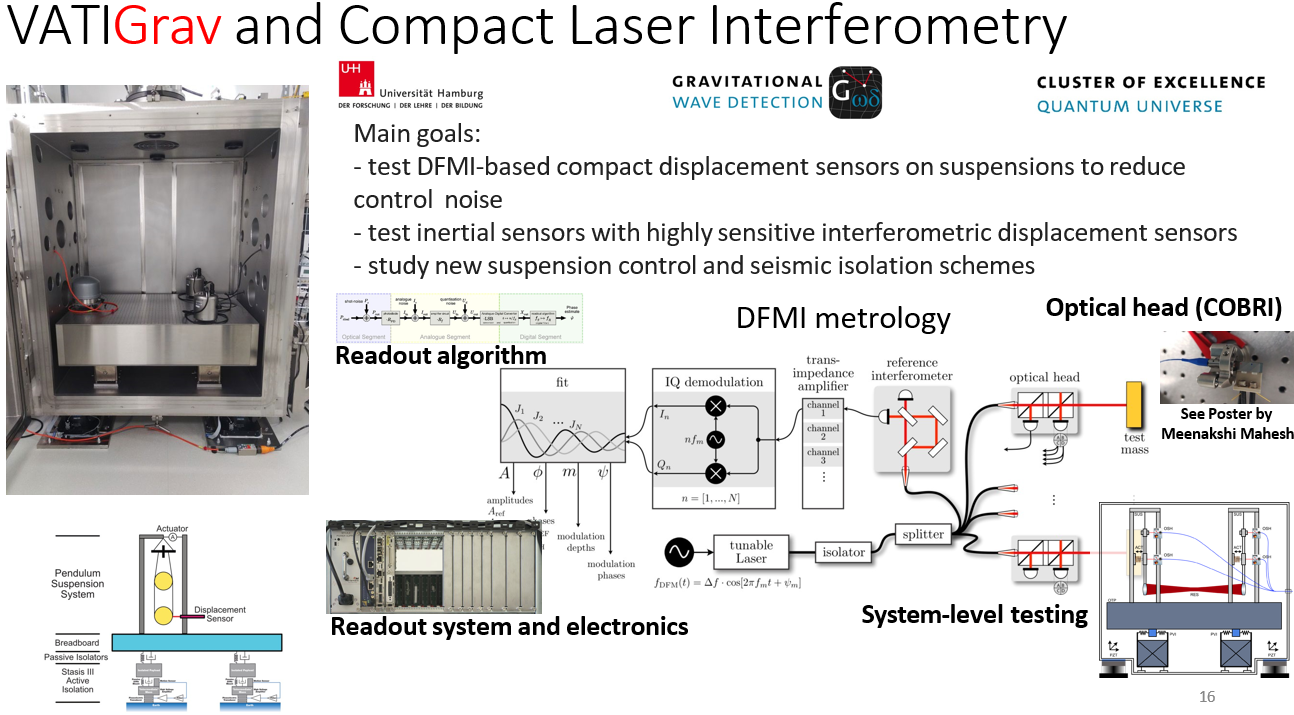 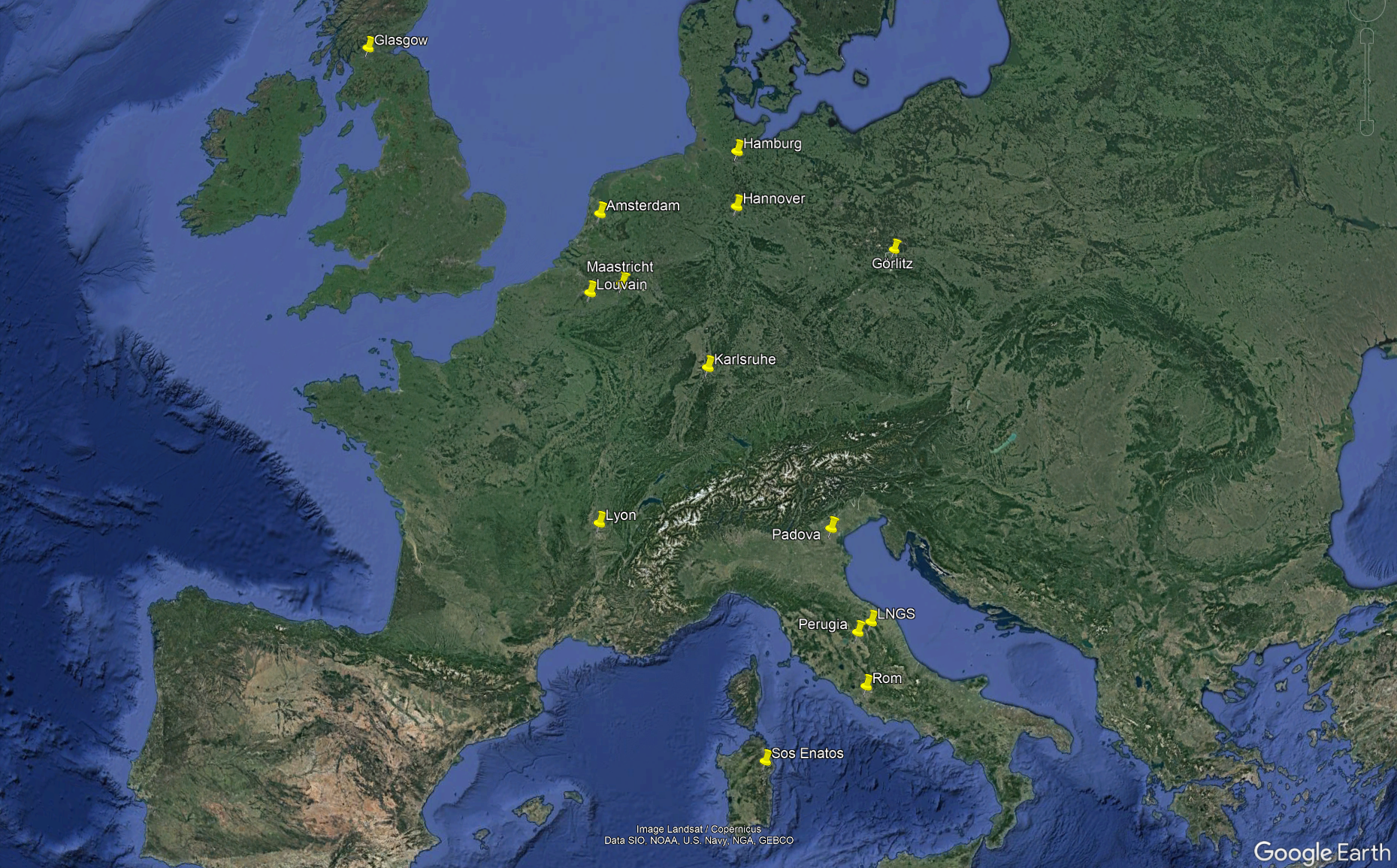 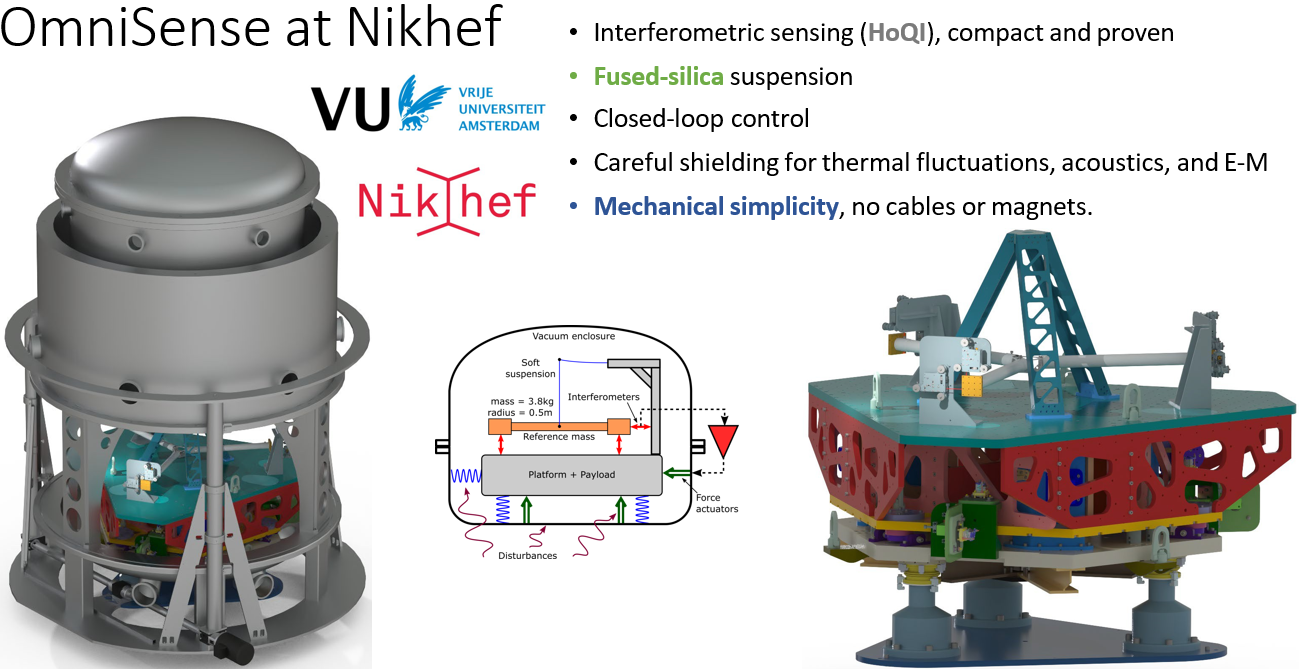 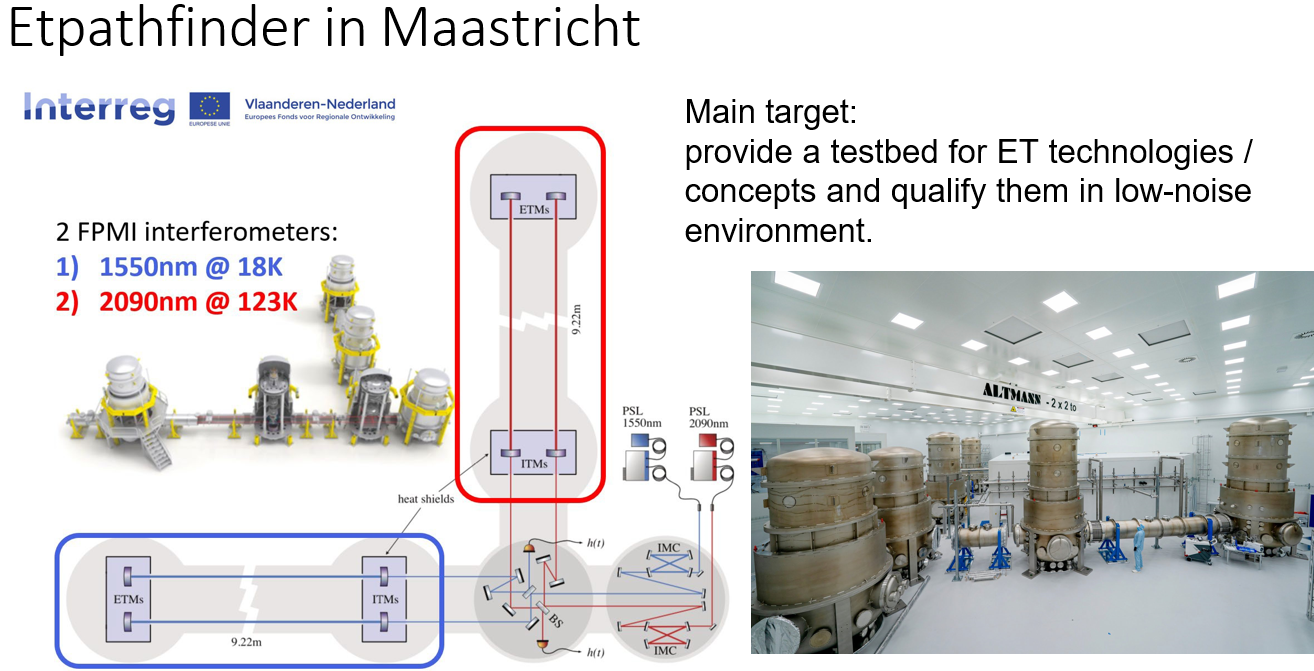 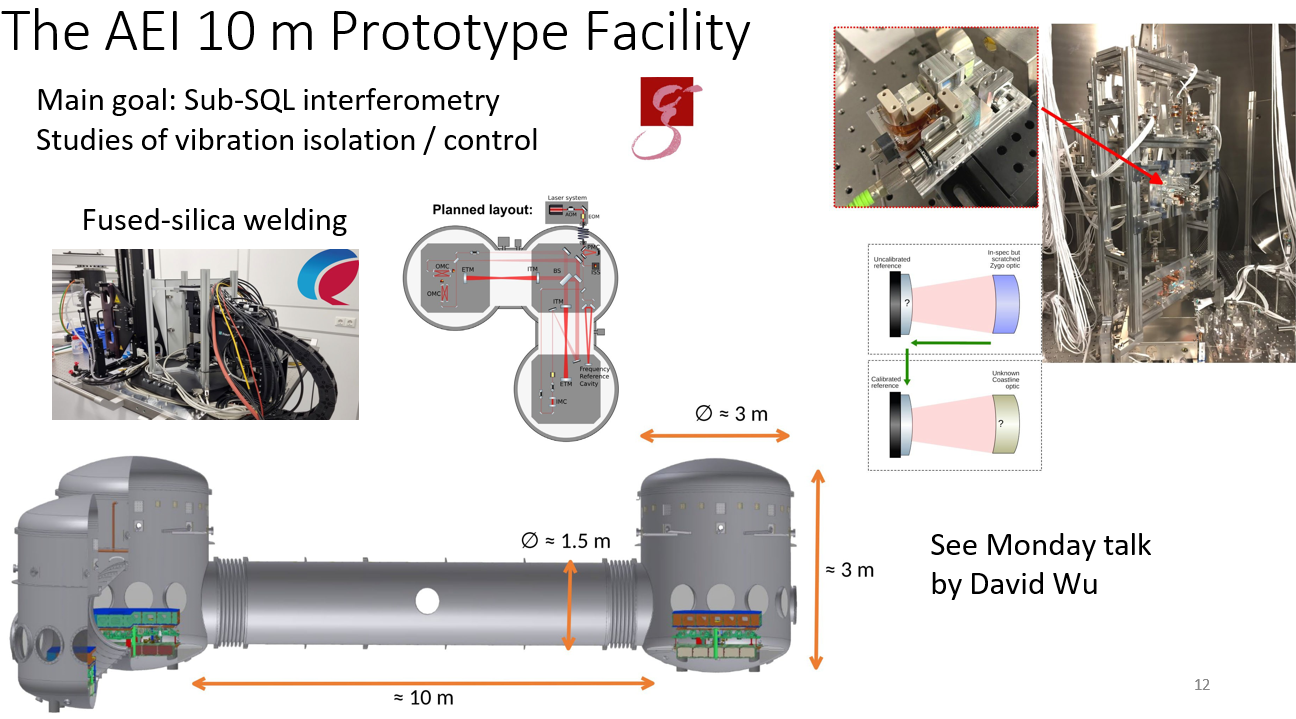 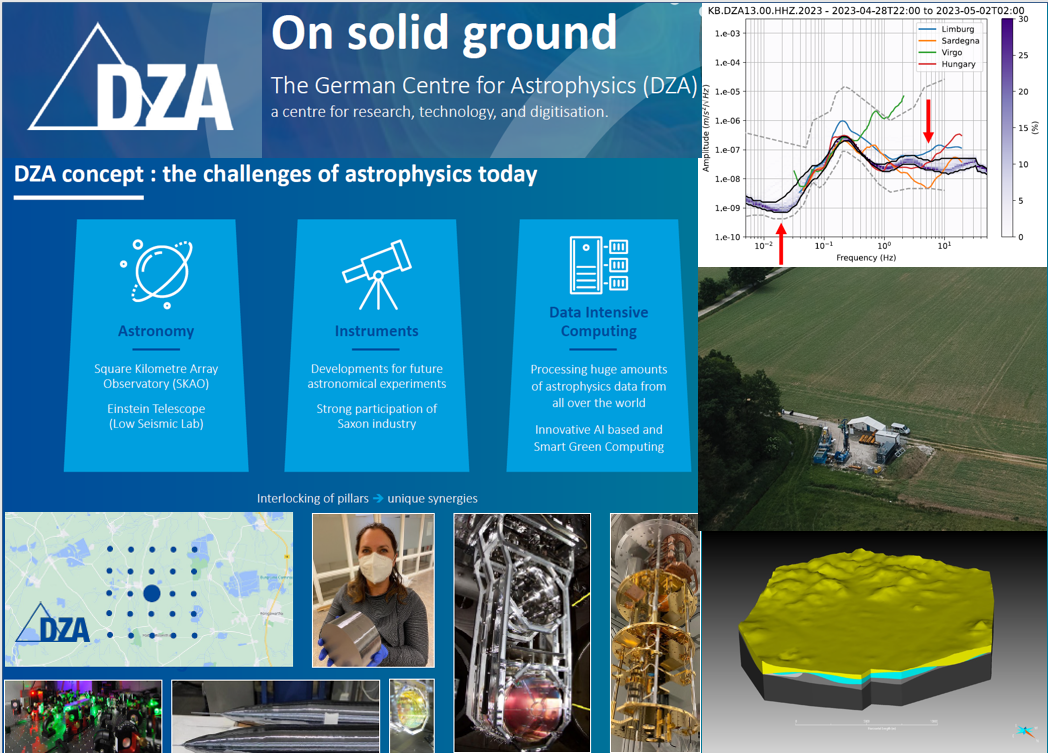 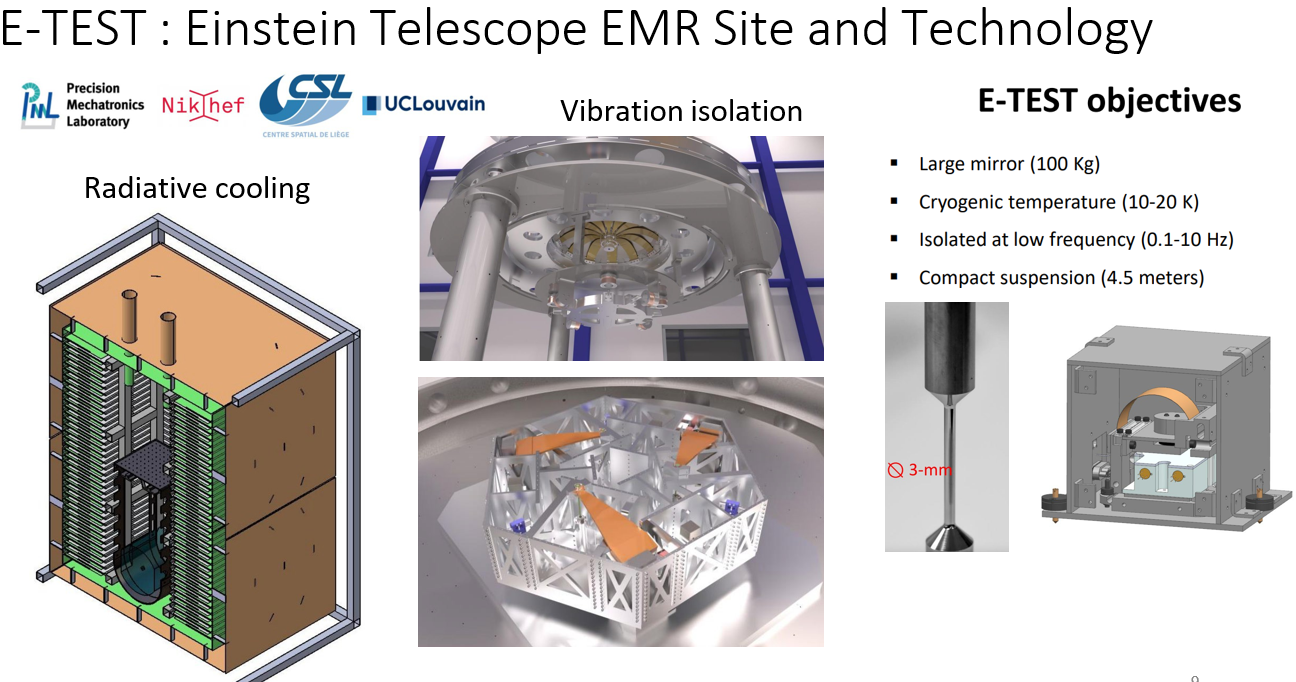 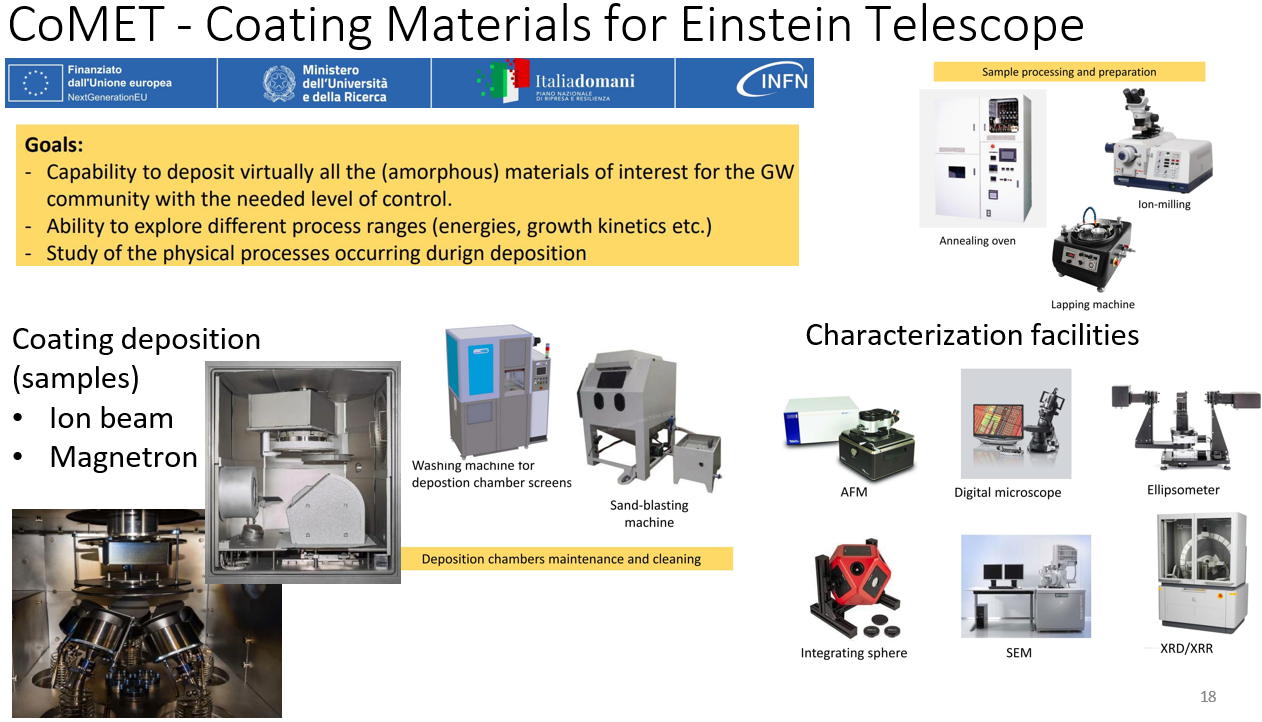 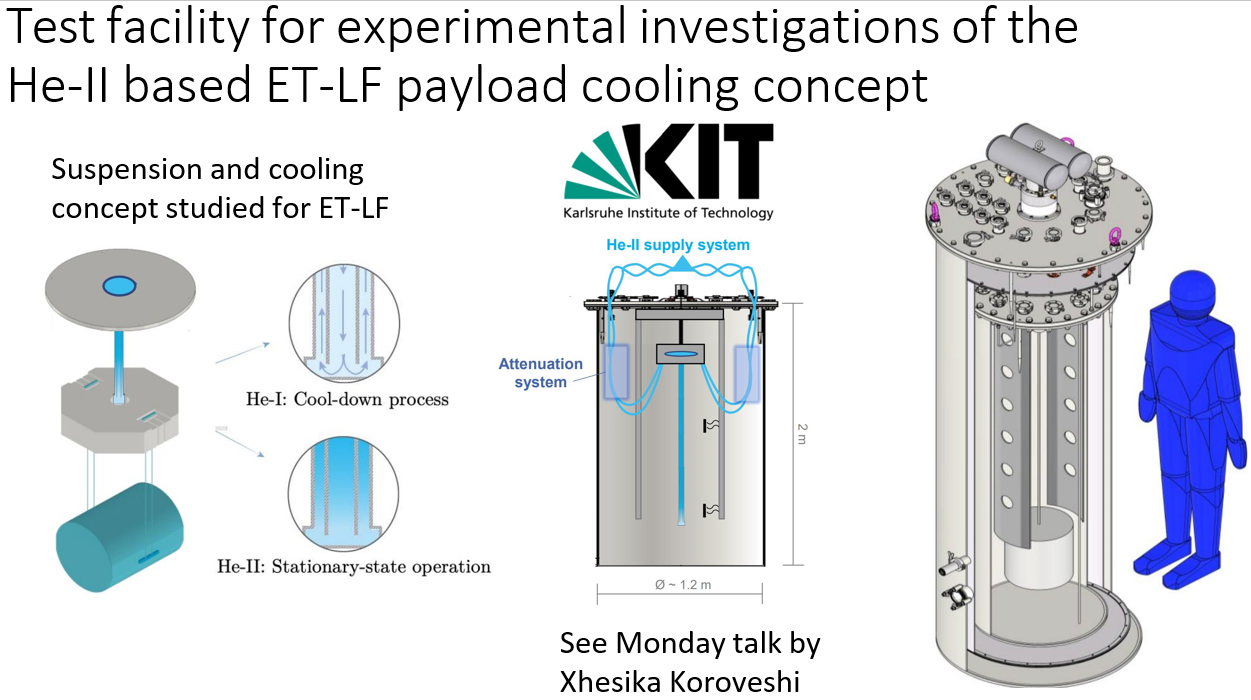 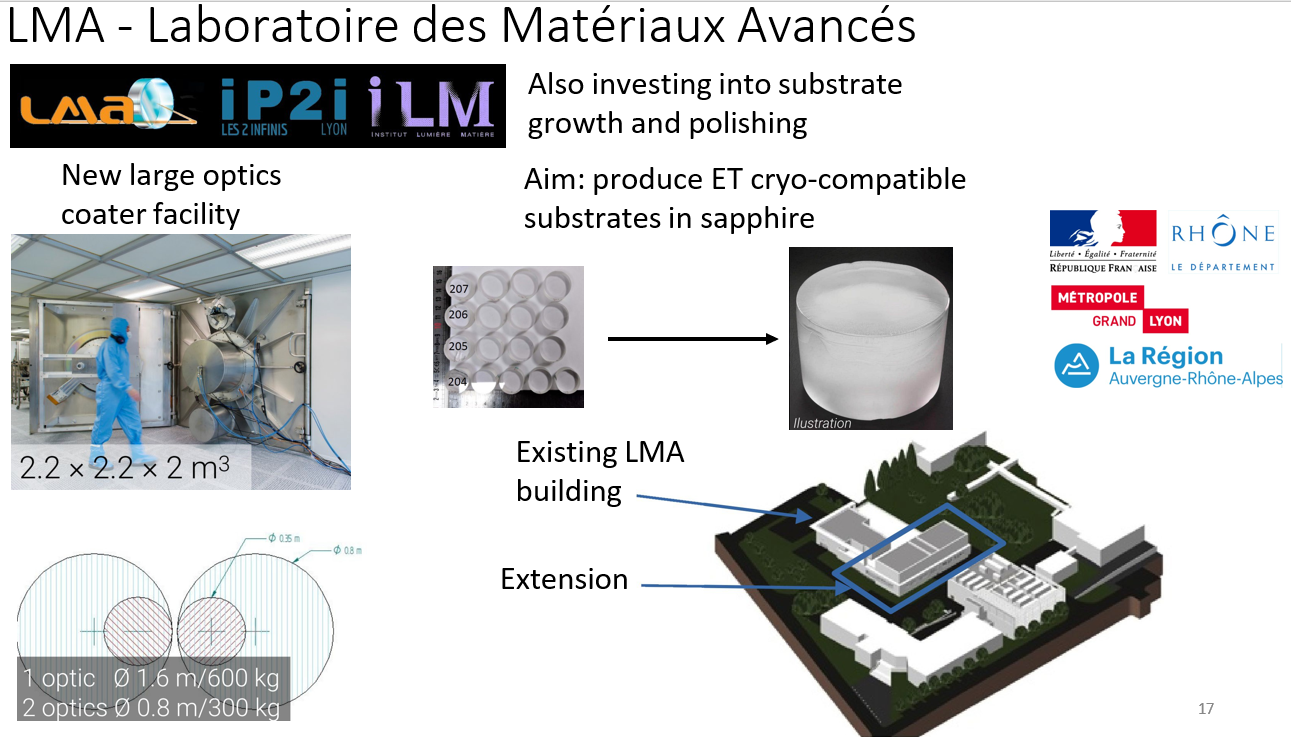 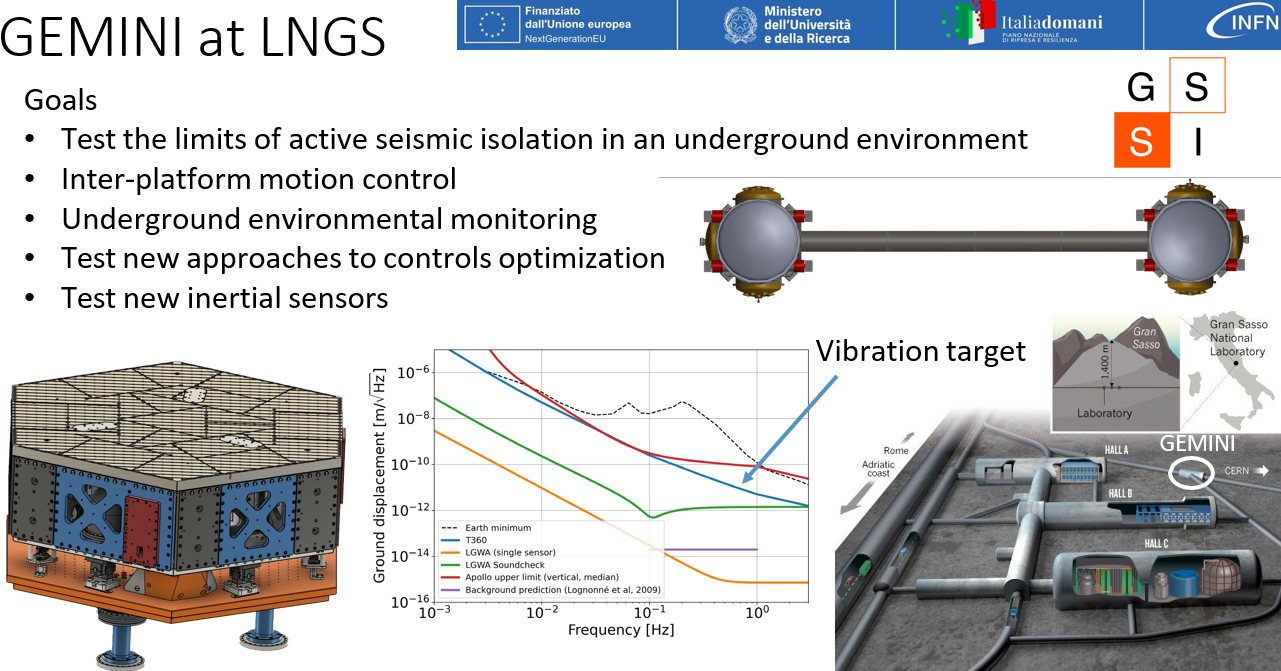 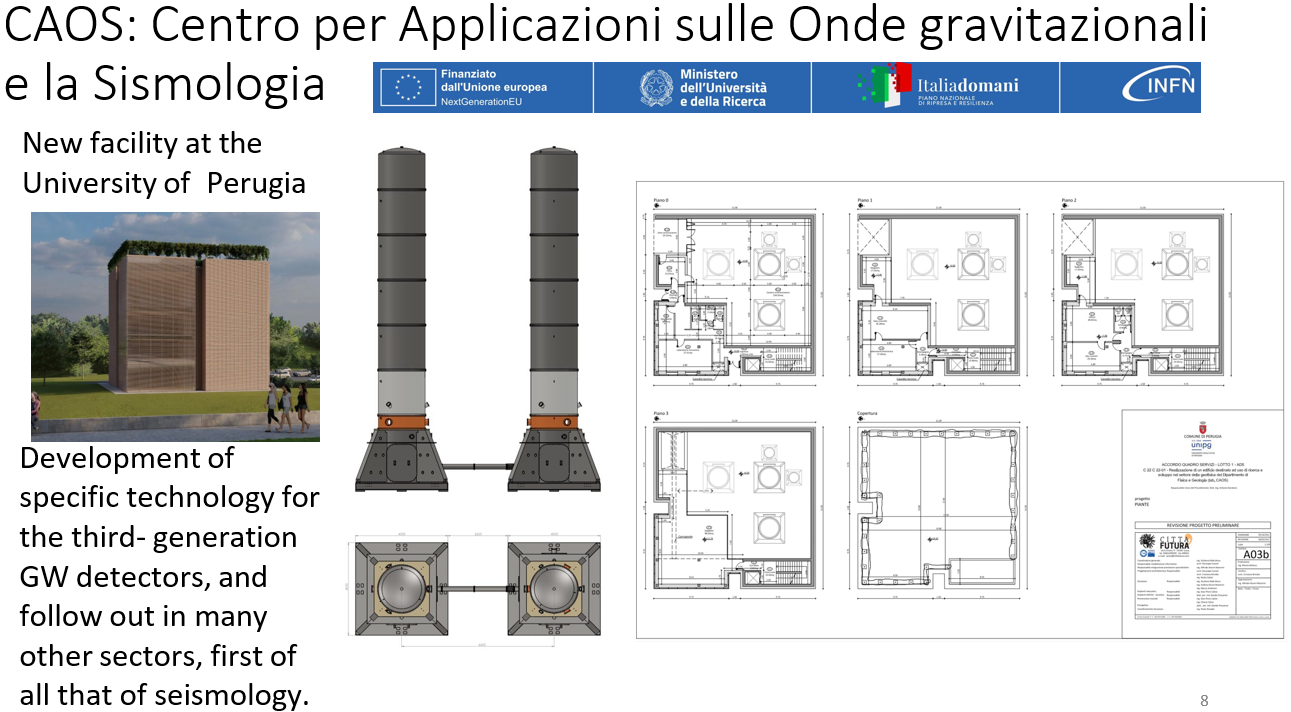 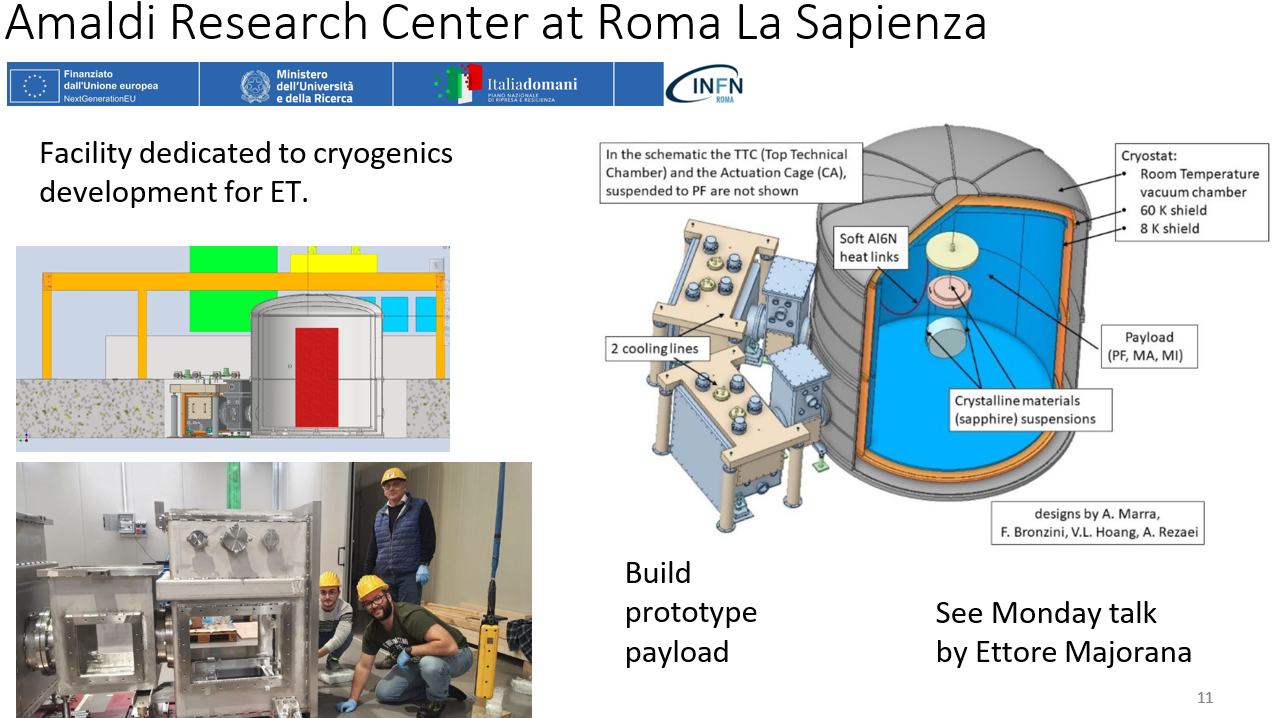 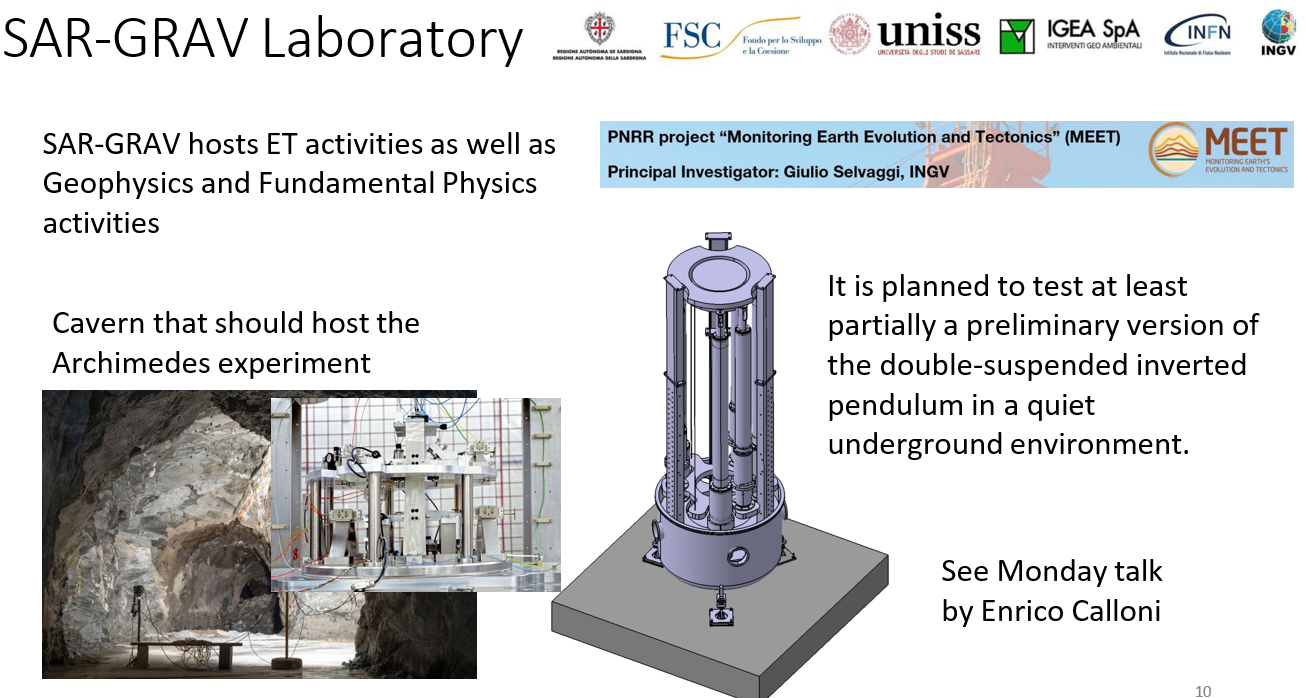 [Speaker Notes: We have got a good numer of large research facilities scattered over the participating countries. 
This  map only shows a rather random and incomplete selection, i.e. those R&D ´facilities that were presented at the last ET Symposium.]
Wiki page for R&D Facilities
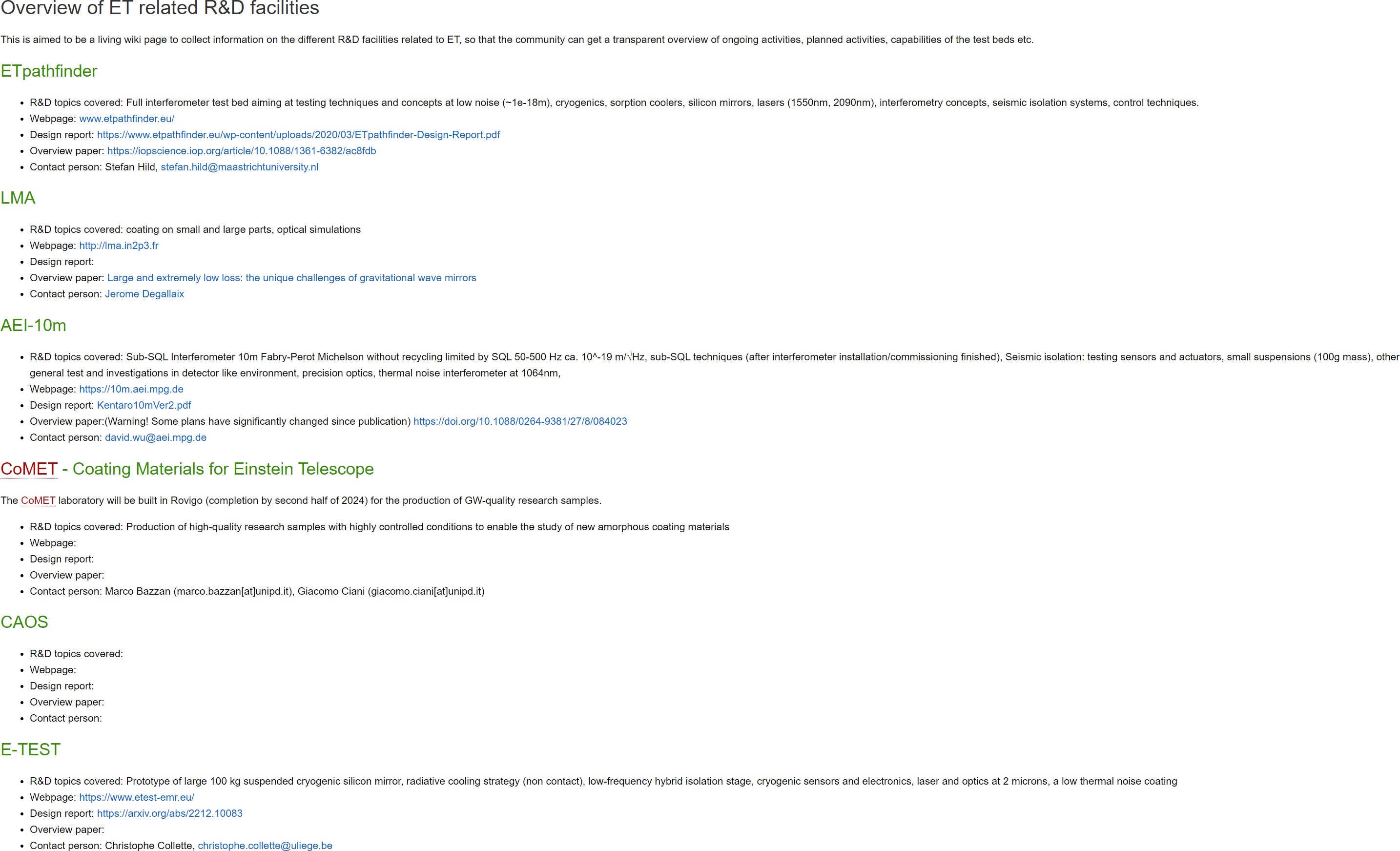 https://wiki.et-gw.eu/ISB/R_and_D_facilities
For the database the results from the online survey (to be launched soon) will be used.
9
[Speaker Notes: In parallel to the survey, we are preparing a wiki page on R&D]
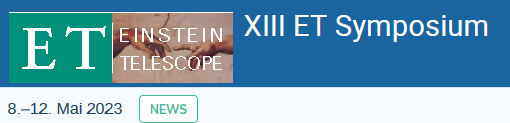 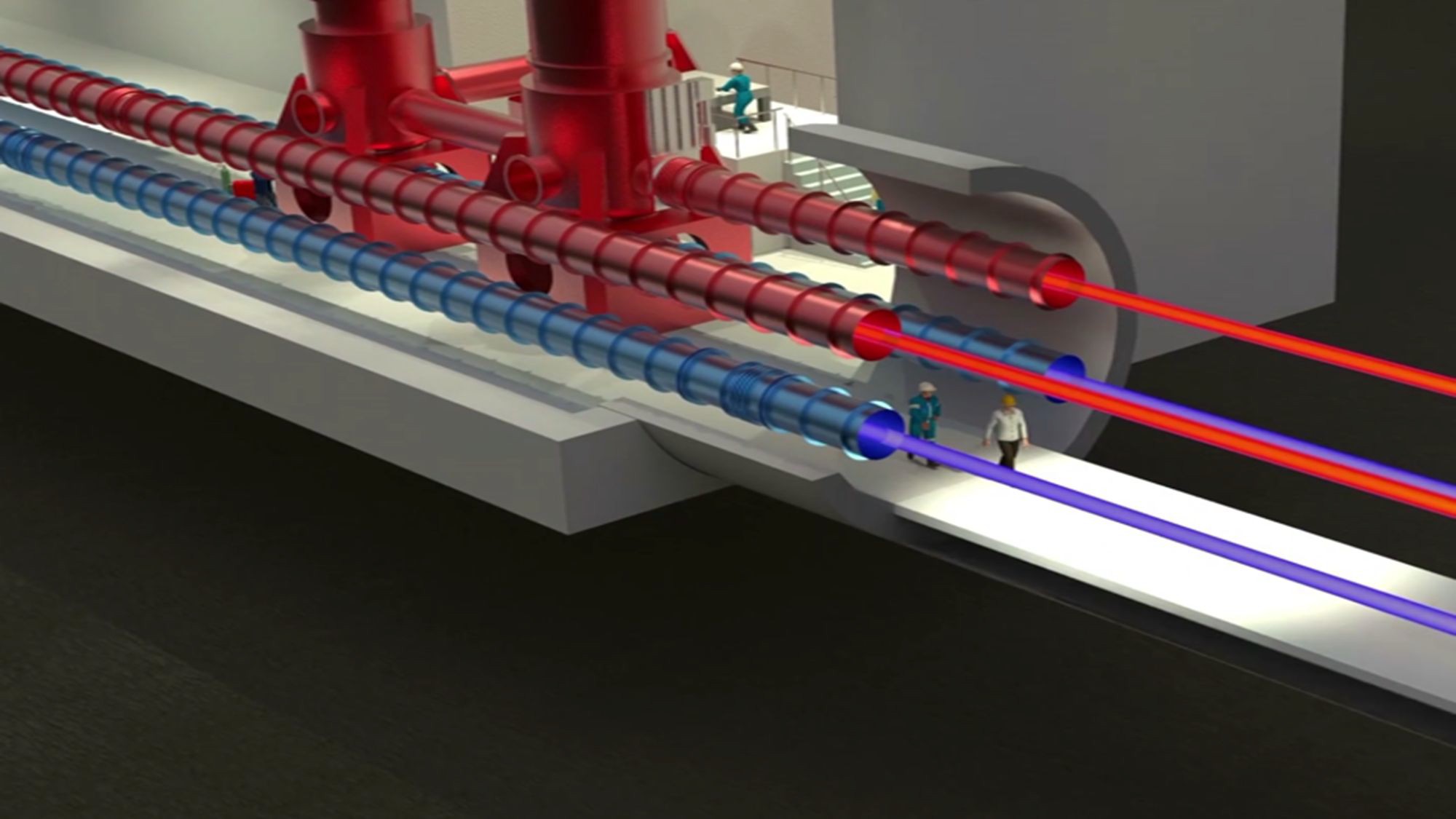 Hot Topics Session
Reasons for a hot topic discussion:
Identify such topics with large impact on infrastructure/costs
Foster activities for pushing these forward
Have a discussion on 
what is needed (conceptual design, full demonstrator, etc) to take the technology/design/concept as a reference/baseline design for ET?
Topic examples:
Vacuum tube diameter and space required in the tunnel cross-section?
Cleanrooms under the test masses?
Cryogenic cooling technique?
Size/length of caverns vs flexibility to shift towers around?
Do we really need 17m tall super-attentuators (if so, how can we deal with their tilt coupling?)
What length is required for the filter cavities?
How many and what input Mode Cleaners are needed?
….
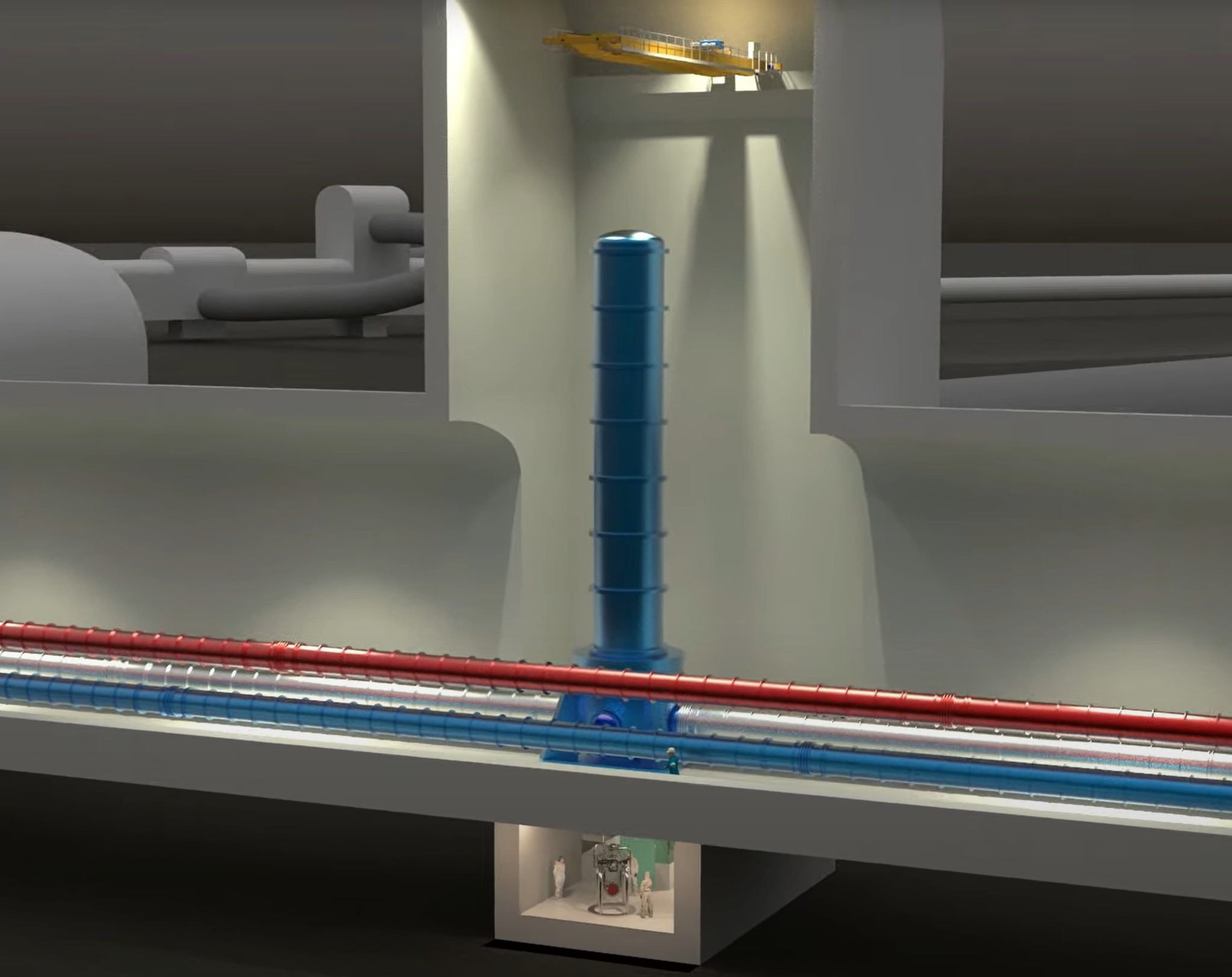 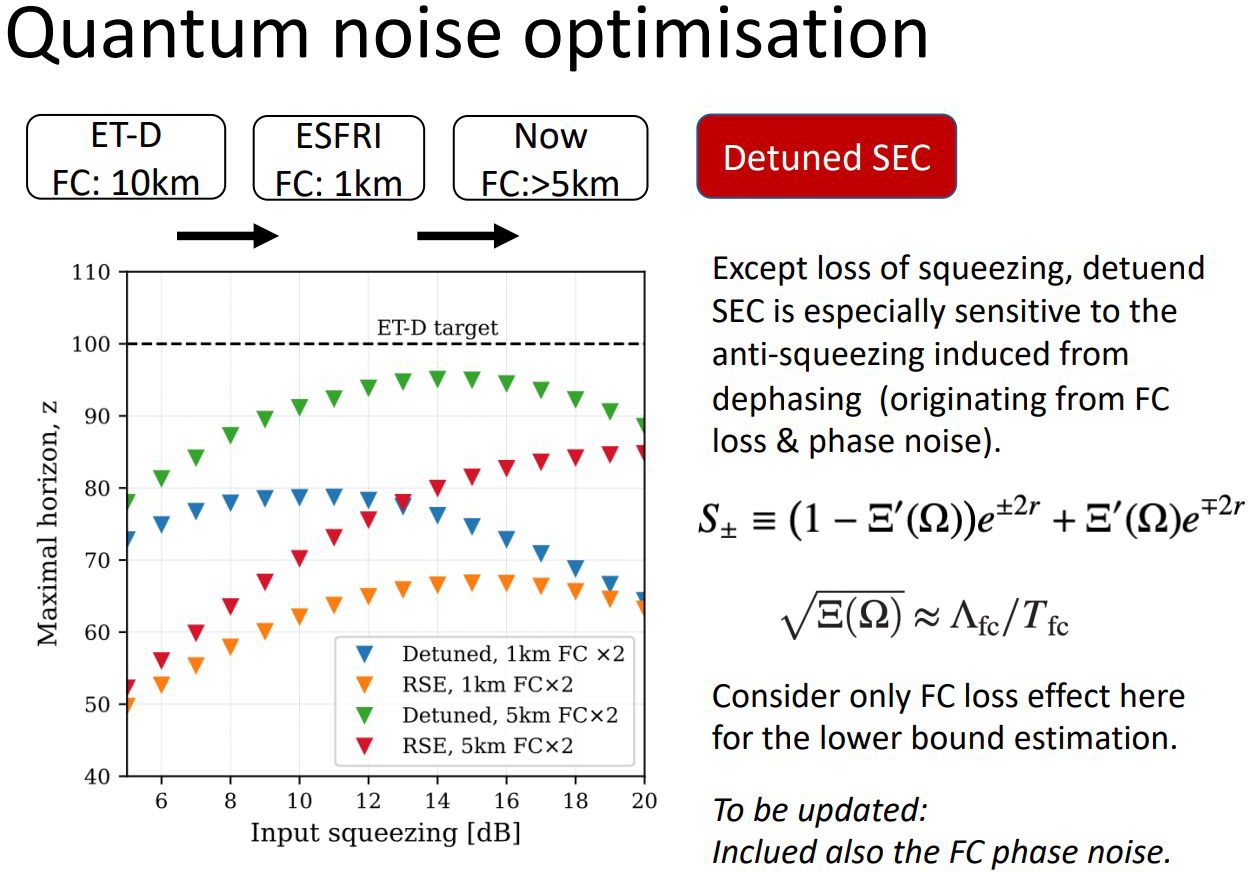 Work is currently underway on all the answers required for the TDRs
ET Sensitivity Curve
Goal：

More accurate simulations and new developments  we need an update of the sensitivity curve
Recover/revise ET D
A chance to reconsider the design (has to go through solid change request procedure)

Materials：
A GWINC model is available at https://gitlab.et- gw.eu/et/isb/interferometer/ET-NoiseBudget
An update document is available at https://www.overleaf.com/read/qjrcqmyvhrkv
Next steps:
Verification and consequences
Filter cavities challenging
Probably better ET-HF coatings available
New strategies for shortening SA
how does HOM coupling from mode mismatch influecnce  squeezing requirements
…
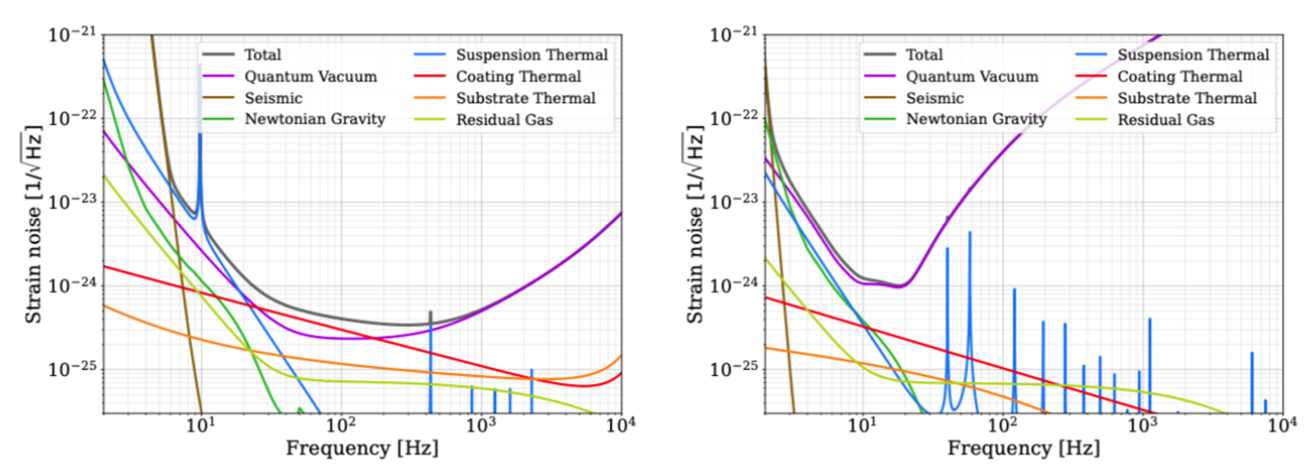 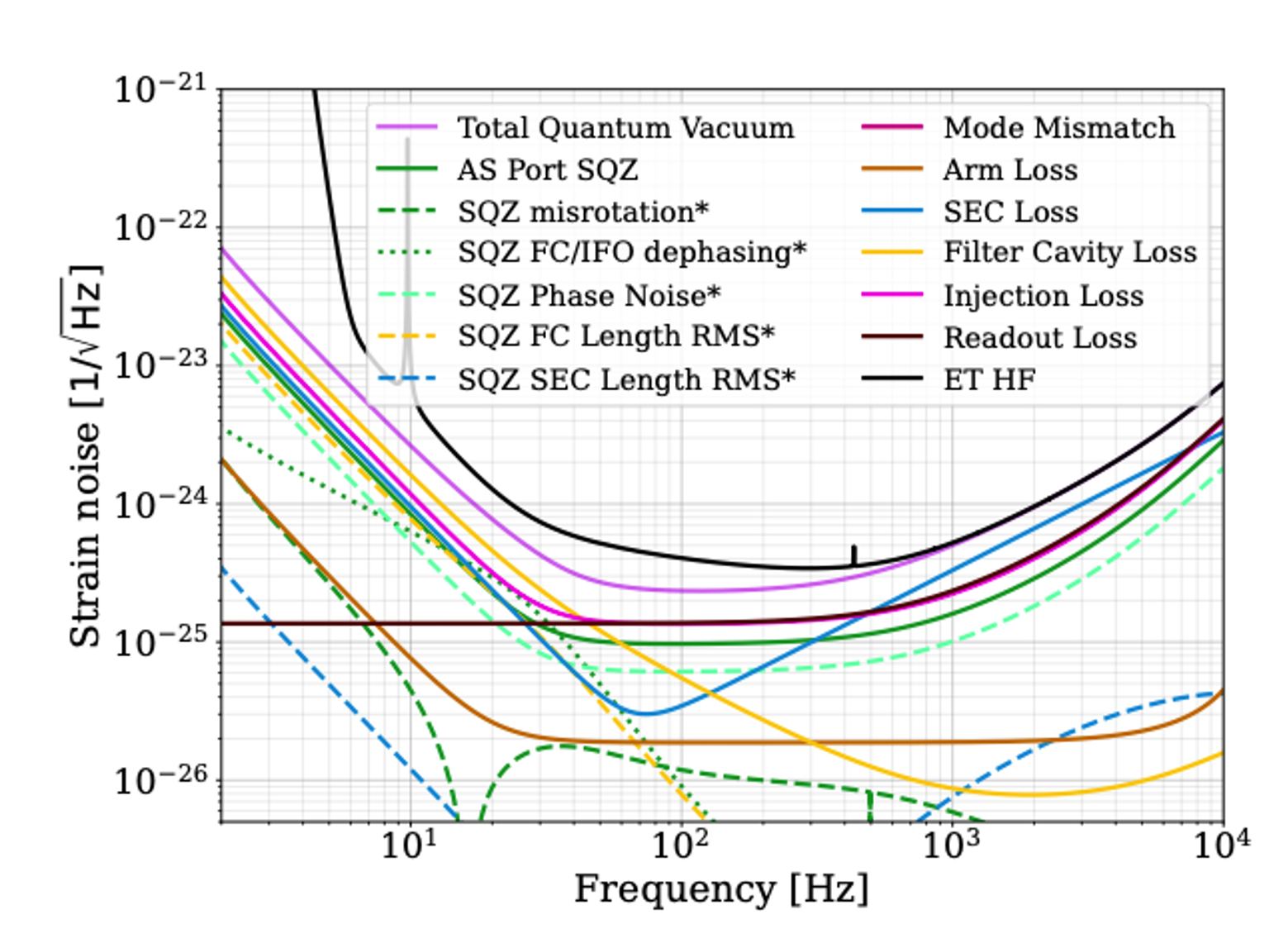 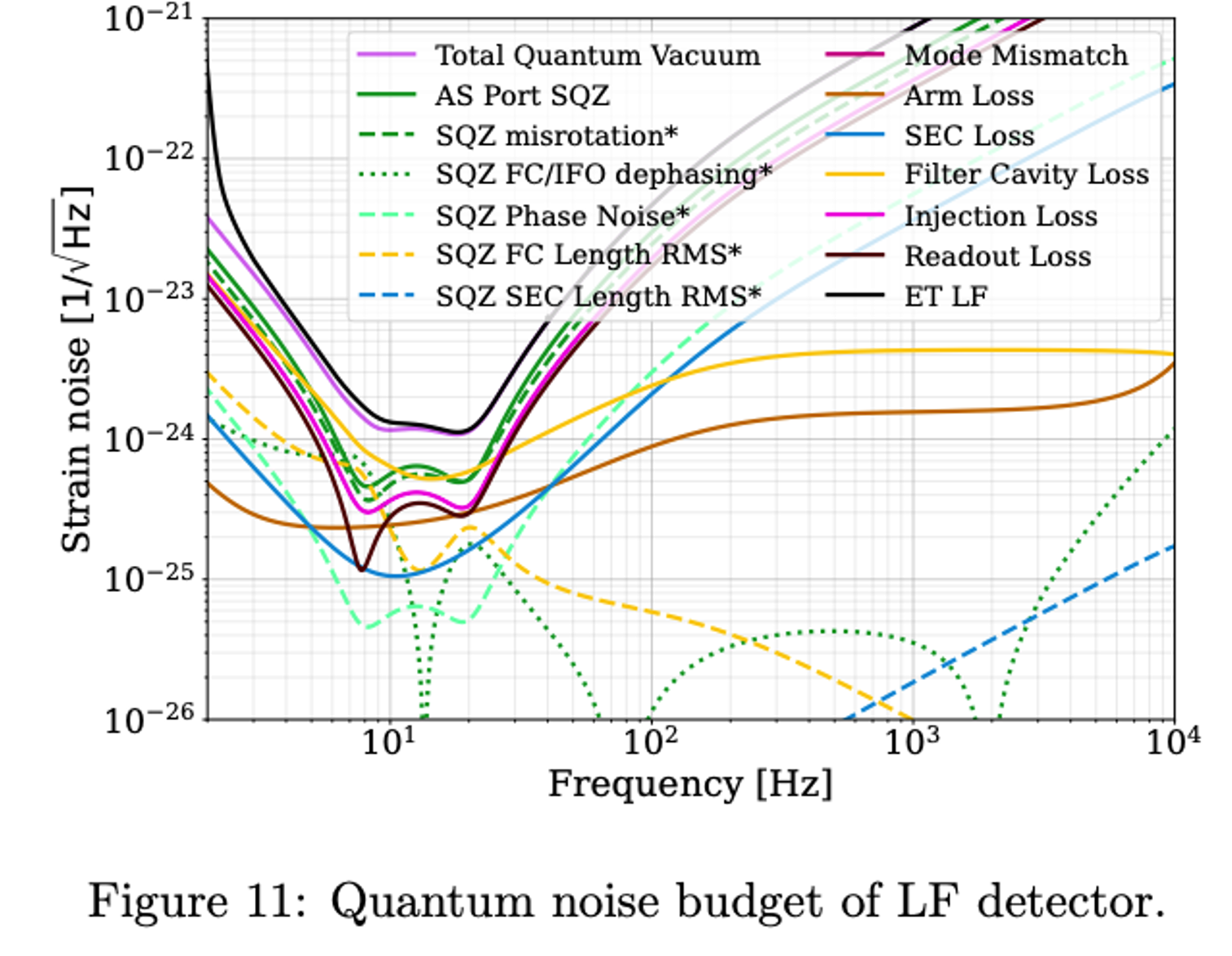 [Speaker Notes: The whole nopise budget of ET has been recreated with the latest knowledge and tools.
This led to some potential changes we woul dmake, which have to pass a change request procedure, which we will define together with the PO.]
 Parameter lists for all detector subsystems
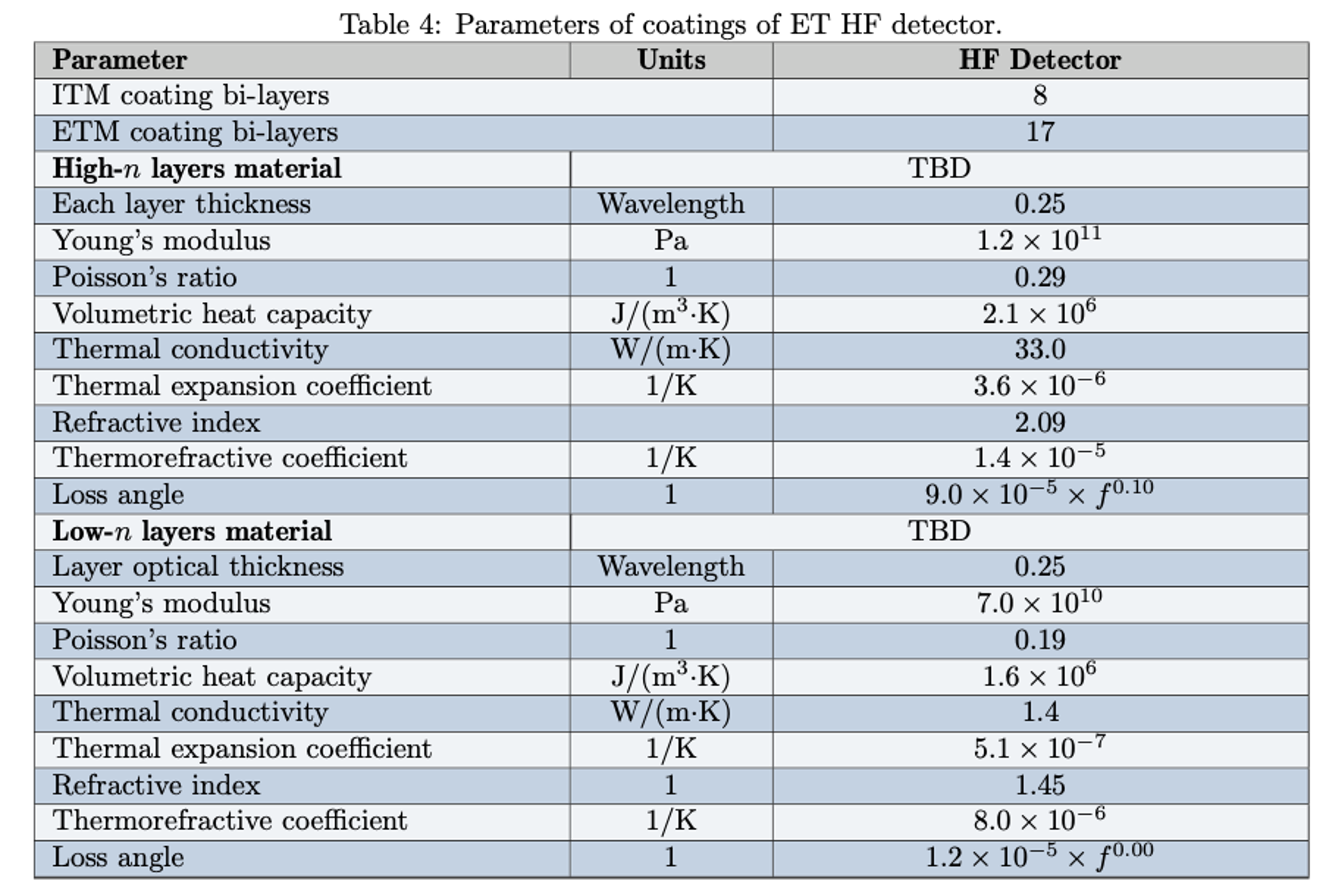 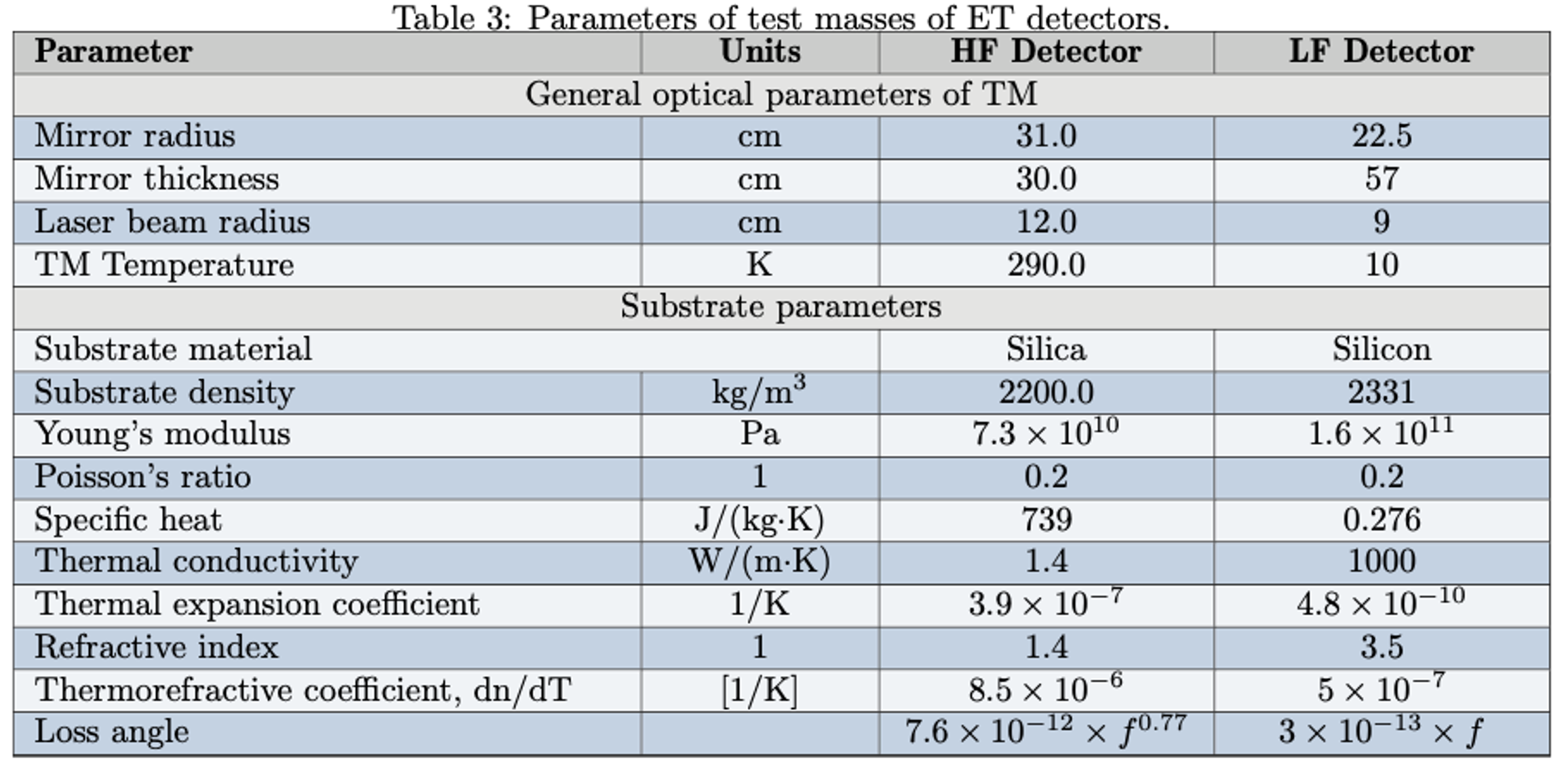 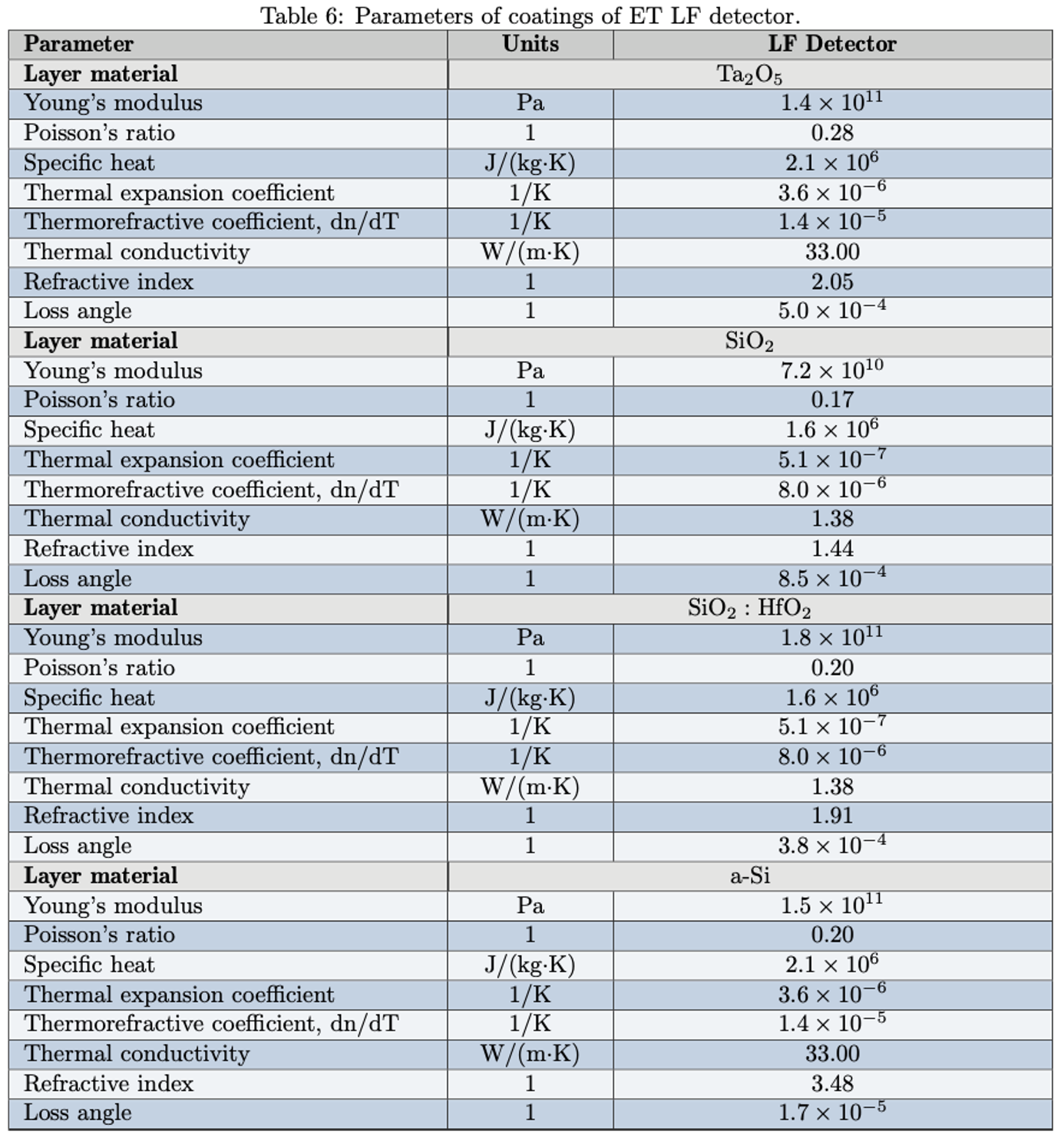 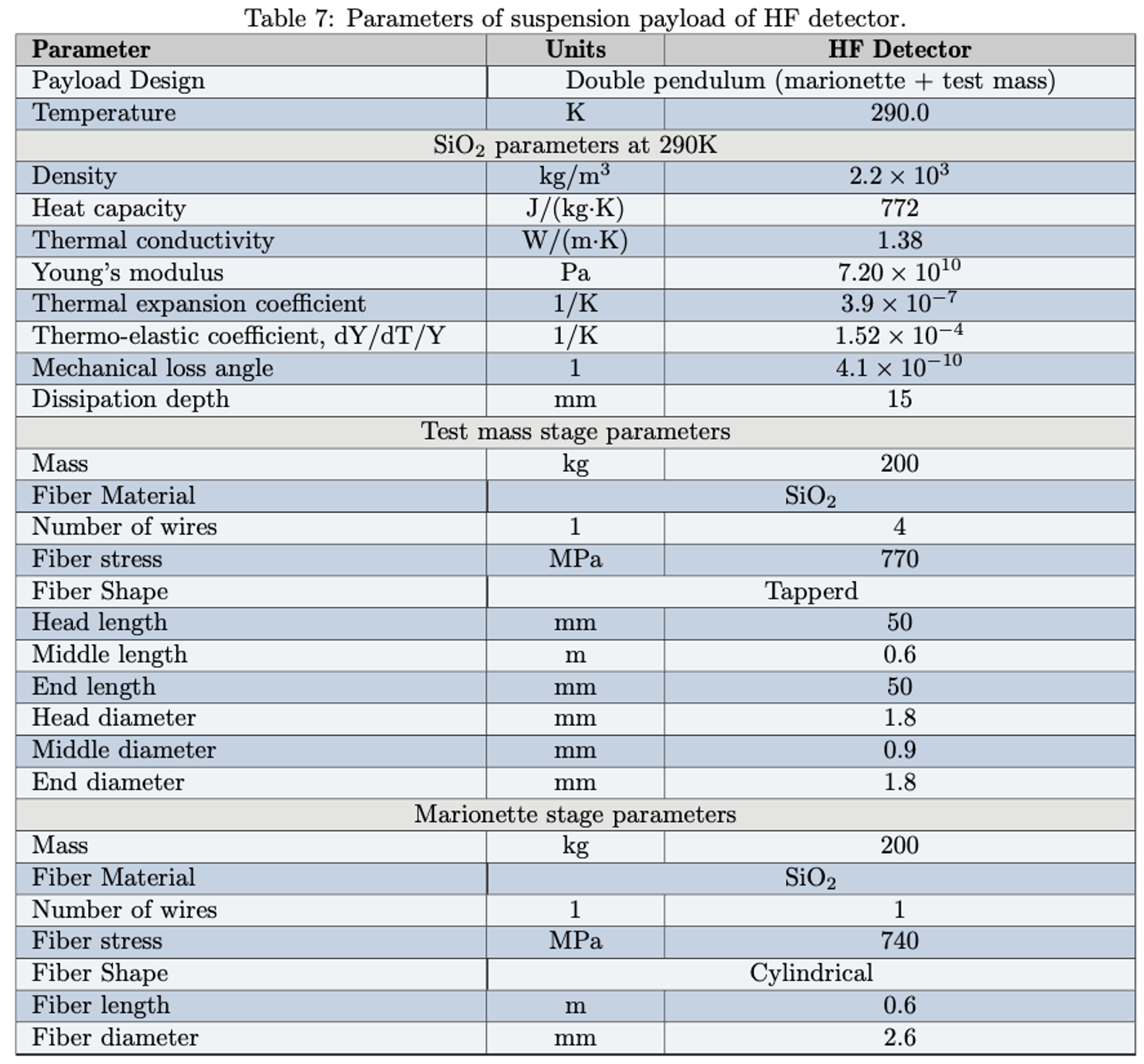 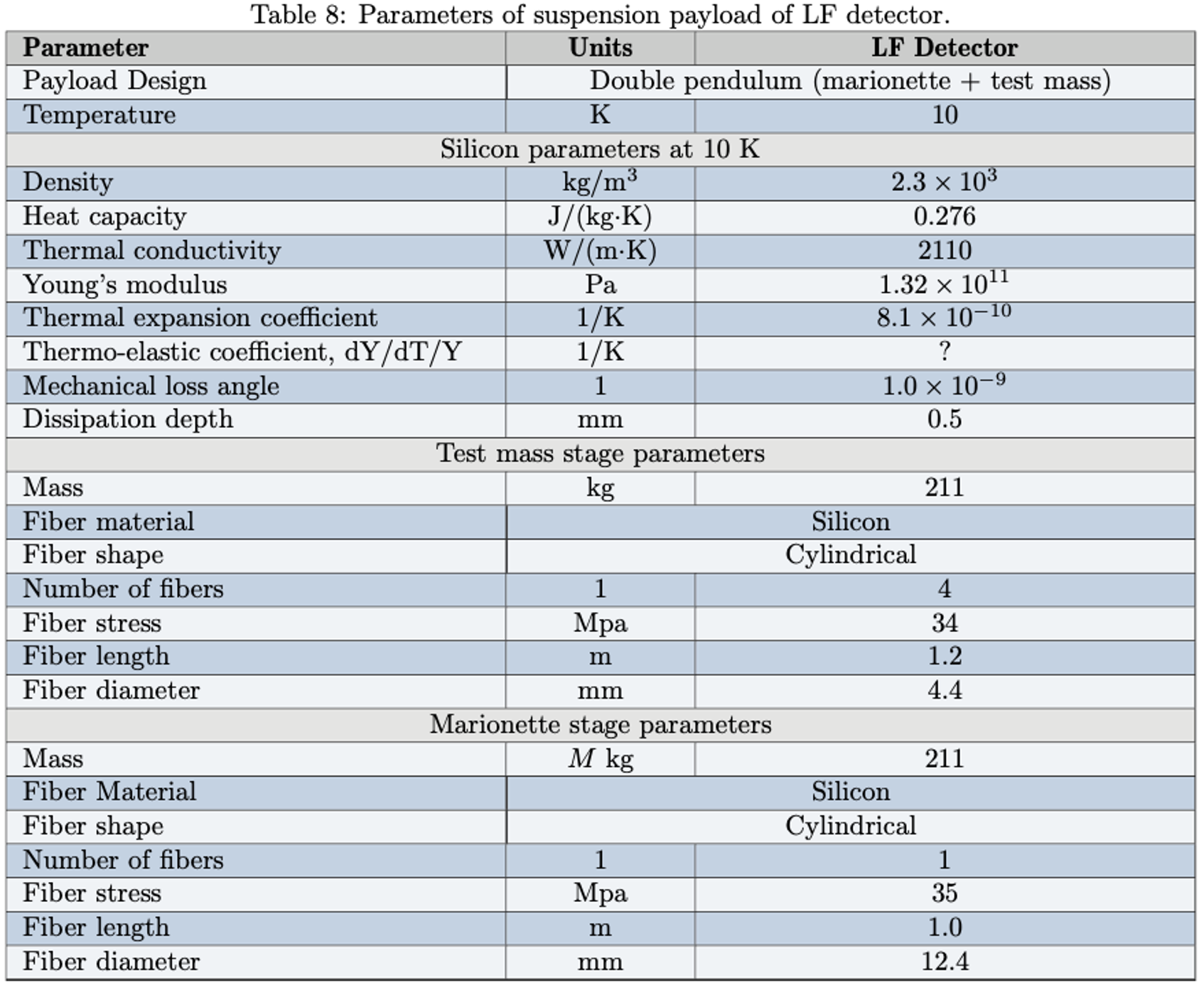 Site Preparation / Characterisation
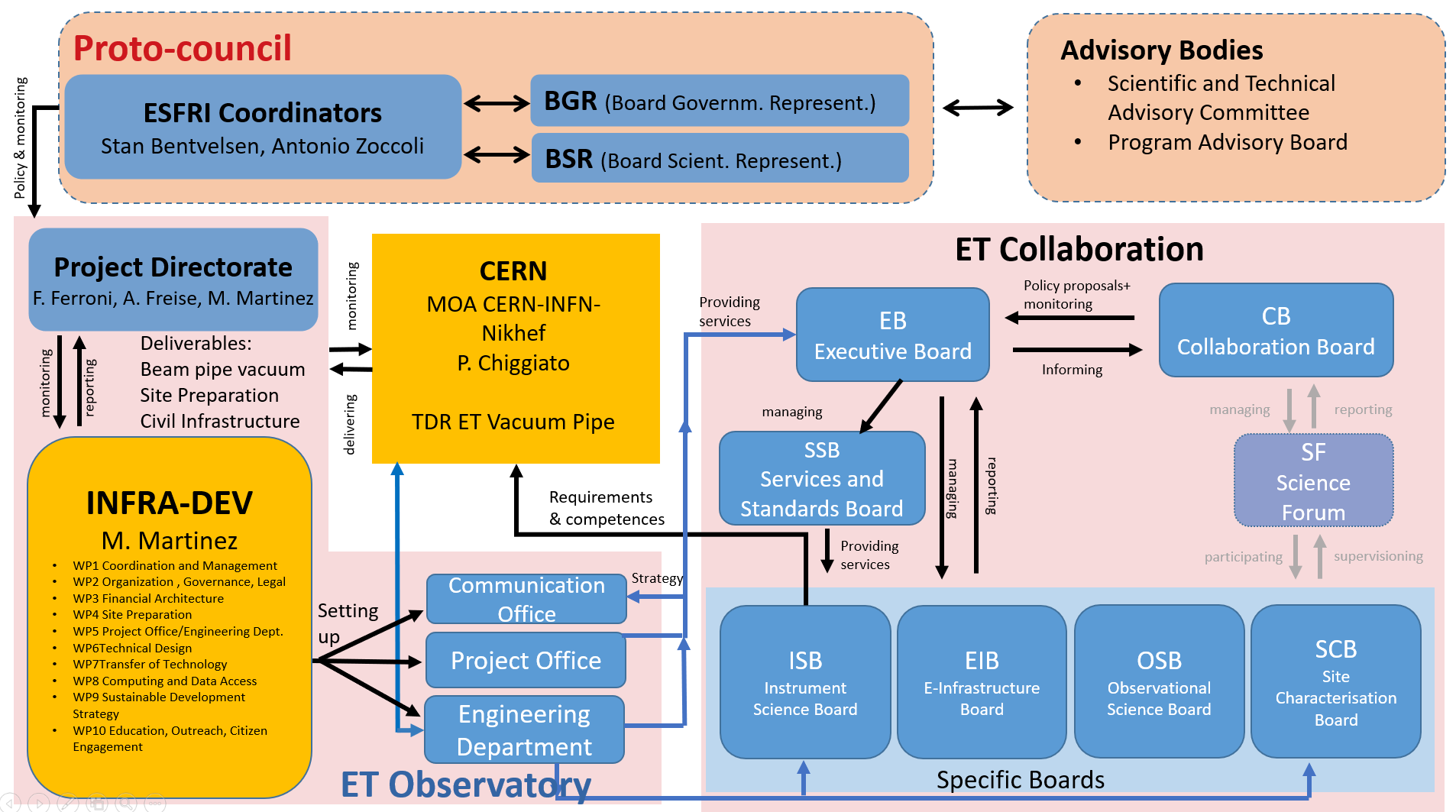 Site Characterisation/Preparation Board
Project Directorate
ET Collaboration
WD4
costs, schedules &
risk assessment
WD1
physical variables & characterisation
WD2
geology
WD3
bidbooks
WD5
legal issues &
site preservation
WD6
socio-economic & environmental impact
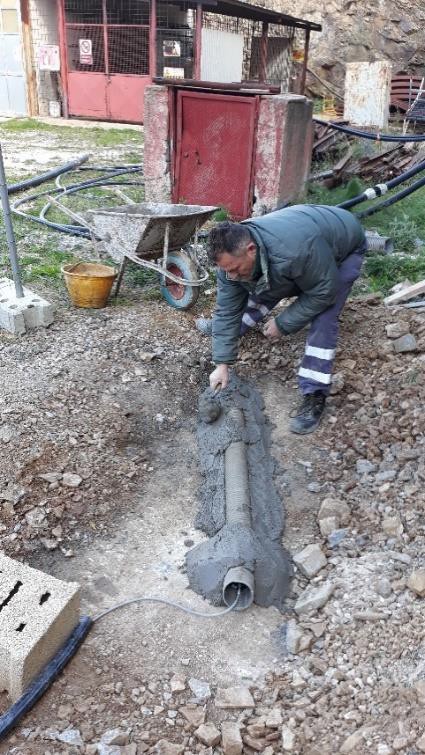 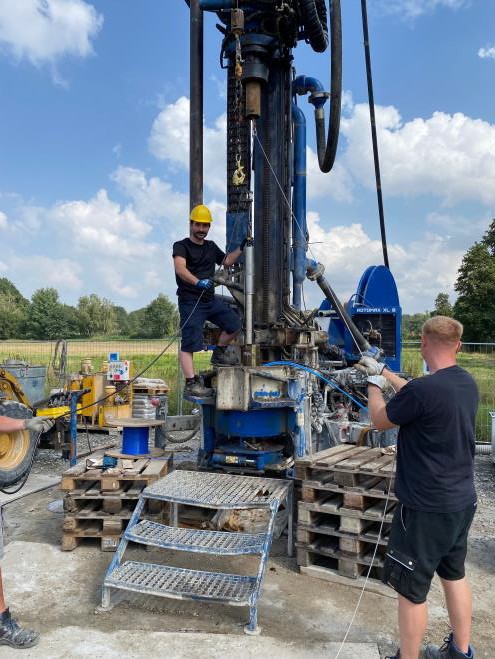 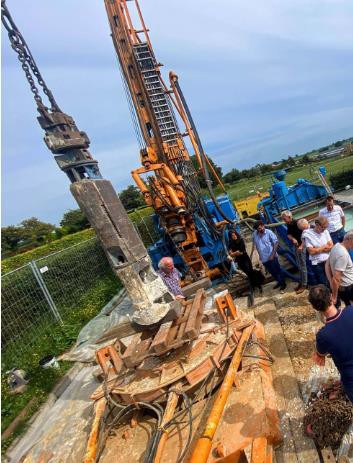 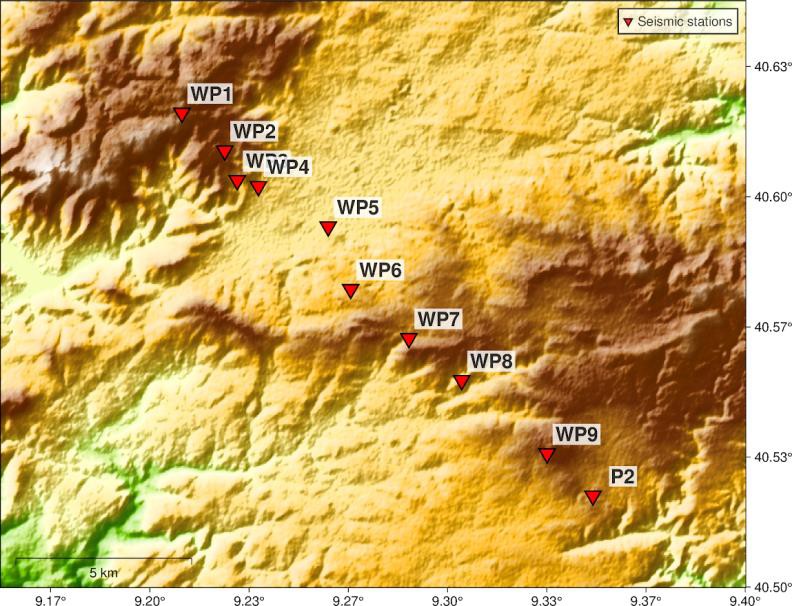 WP1.1
seismic noise
WP2.1
structural geology
WP1.2
gravimetry geodynamics
WP2.2
hydro-geology
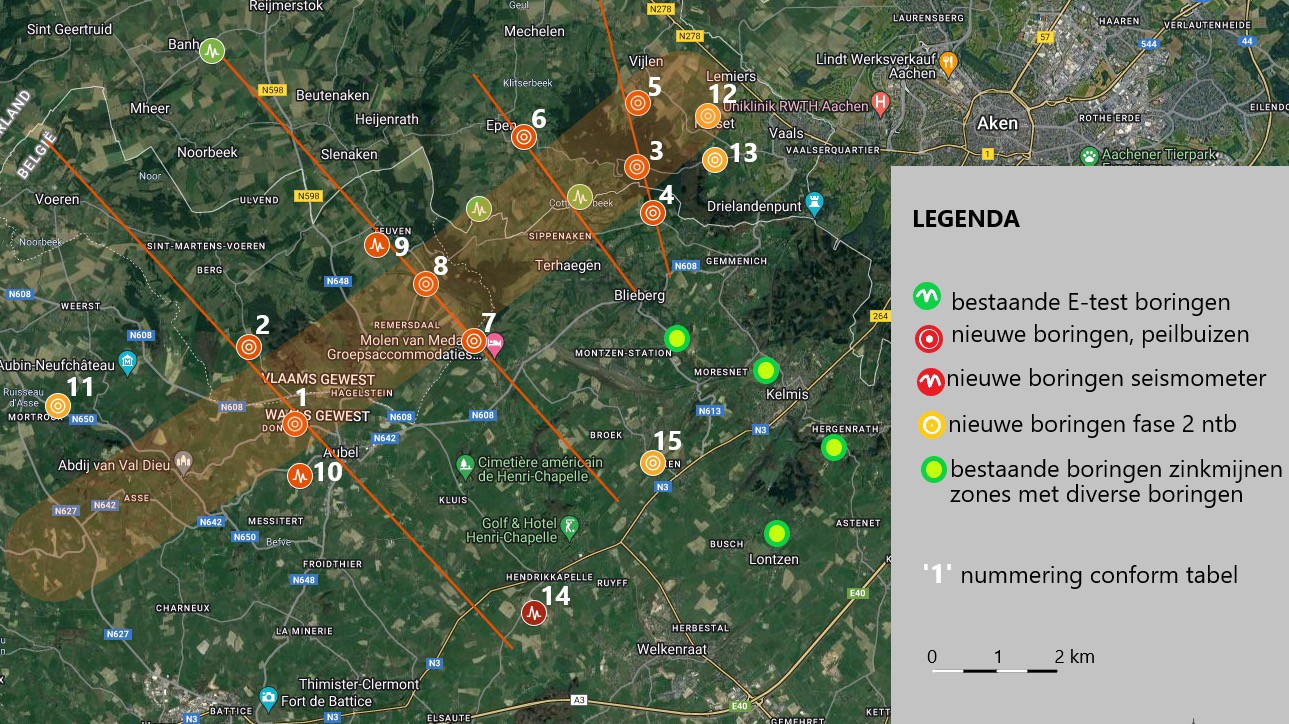 WP1.3
magnetic noise
WP2.3
geophysics
WP1.4
other env. noise
WP2.4
geotechnics
5
Slide source. ET Symposium; W. Walk & D. D’Urso, modified
Next Steps
TDR A
Define breakdown of TDR into sub-TDRs

Not all detector aspects need to be defined at the time Infrastructure and Vacuum System TDRs must be mature

Define structure of TDRs

Produce skeletons of TDR

Connect skeletons to parameter DB

Fill skeletons with Content
Urgent to define timeline for all!
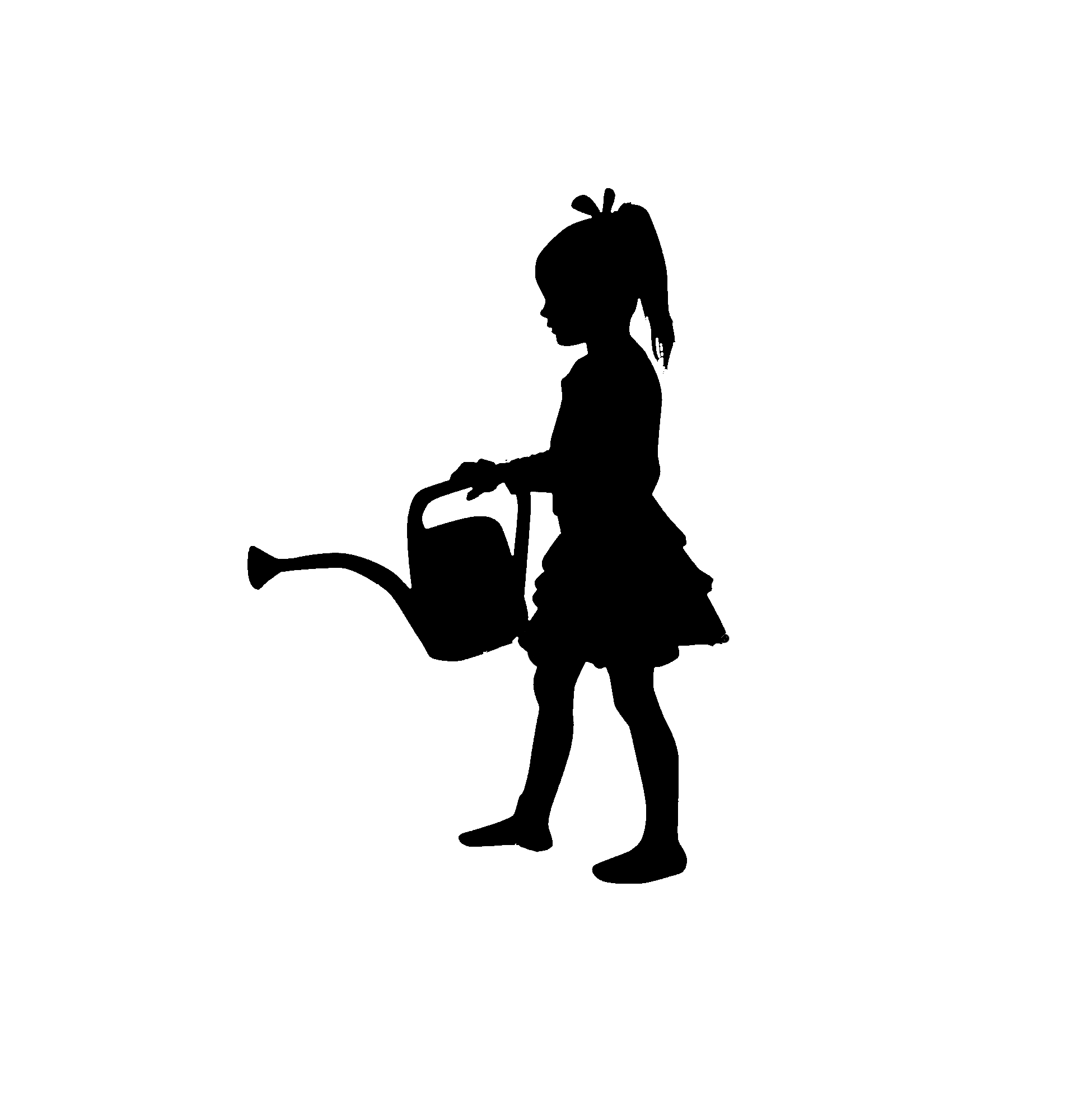 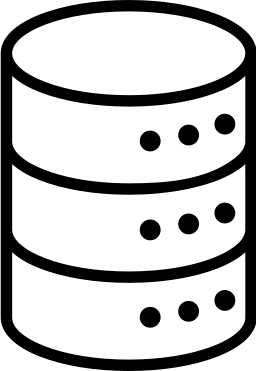 ISB
TDR